español, con Sofía
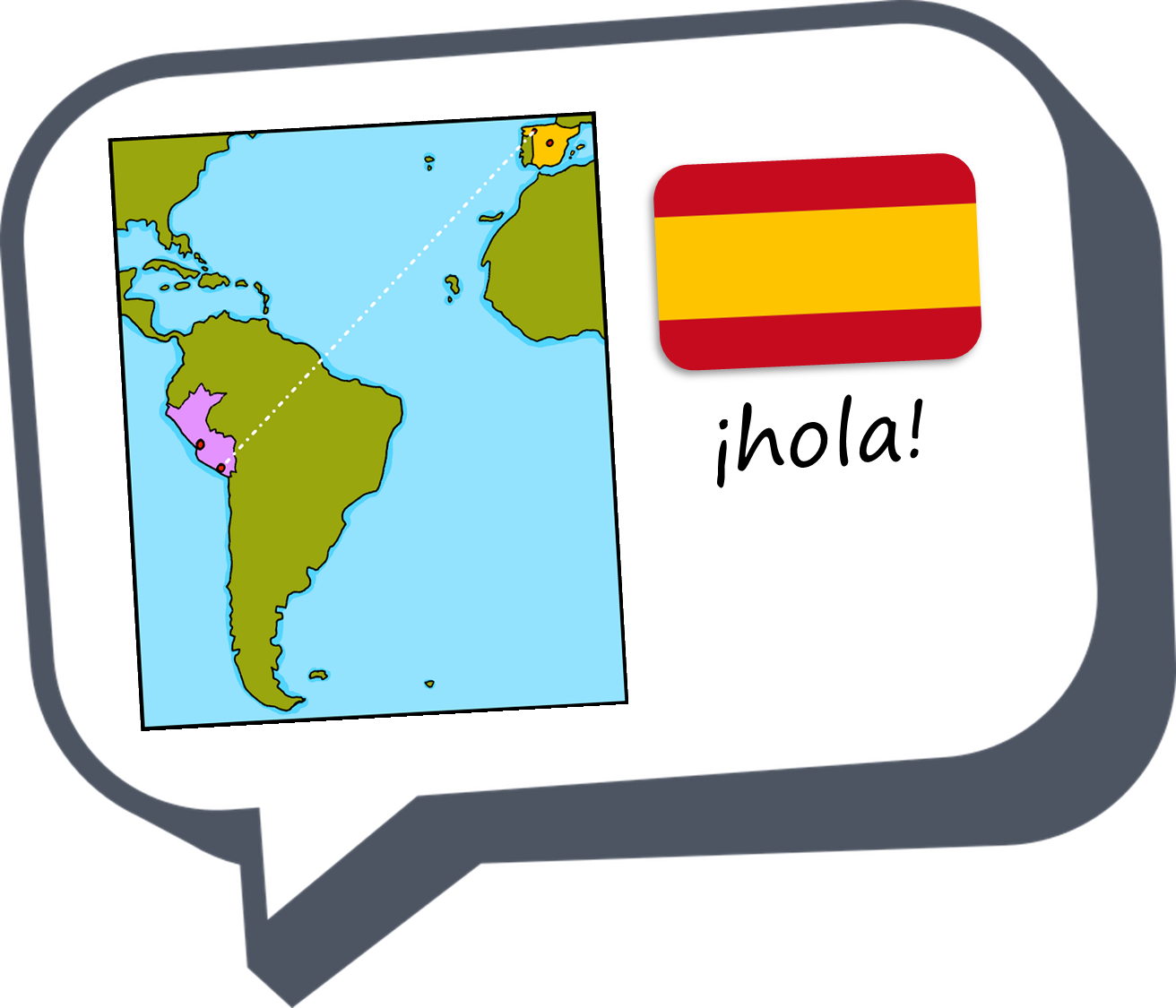 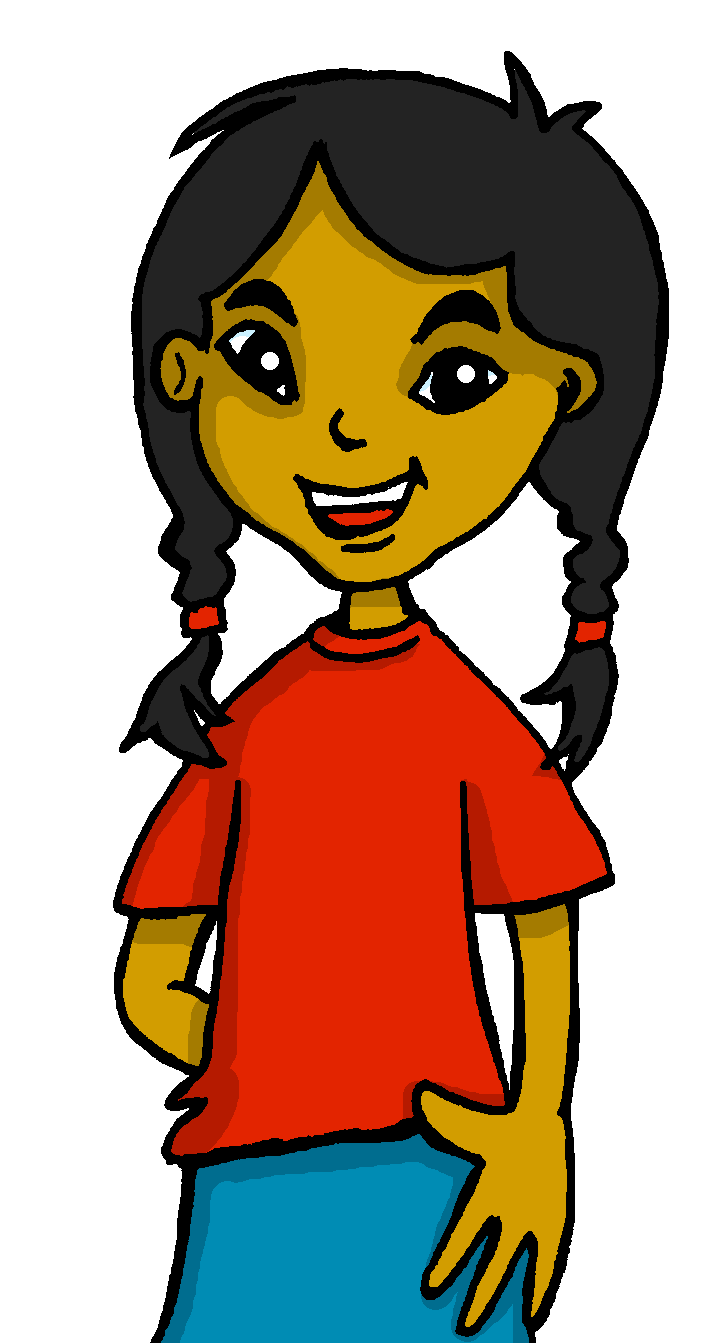 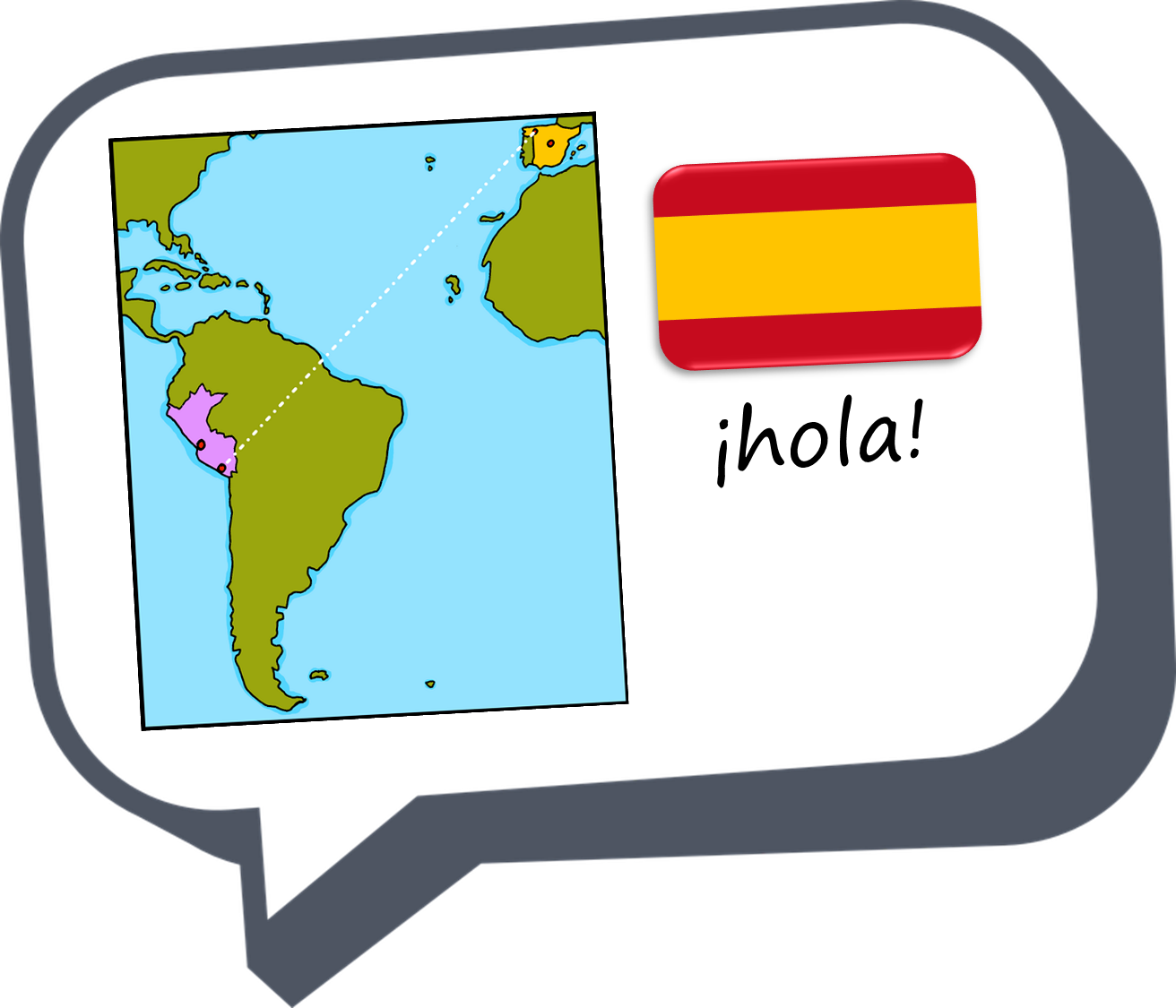 Saying where you are going and what there is there
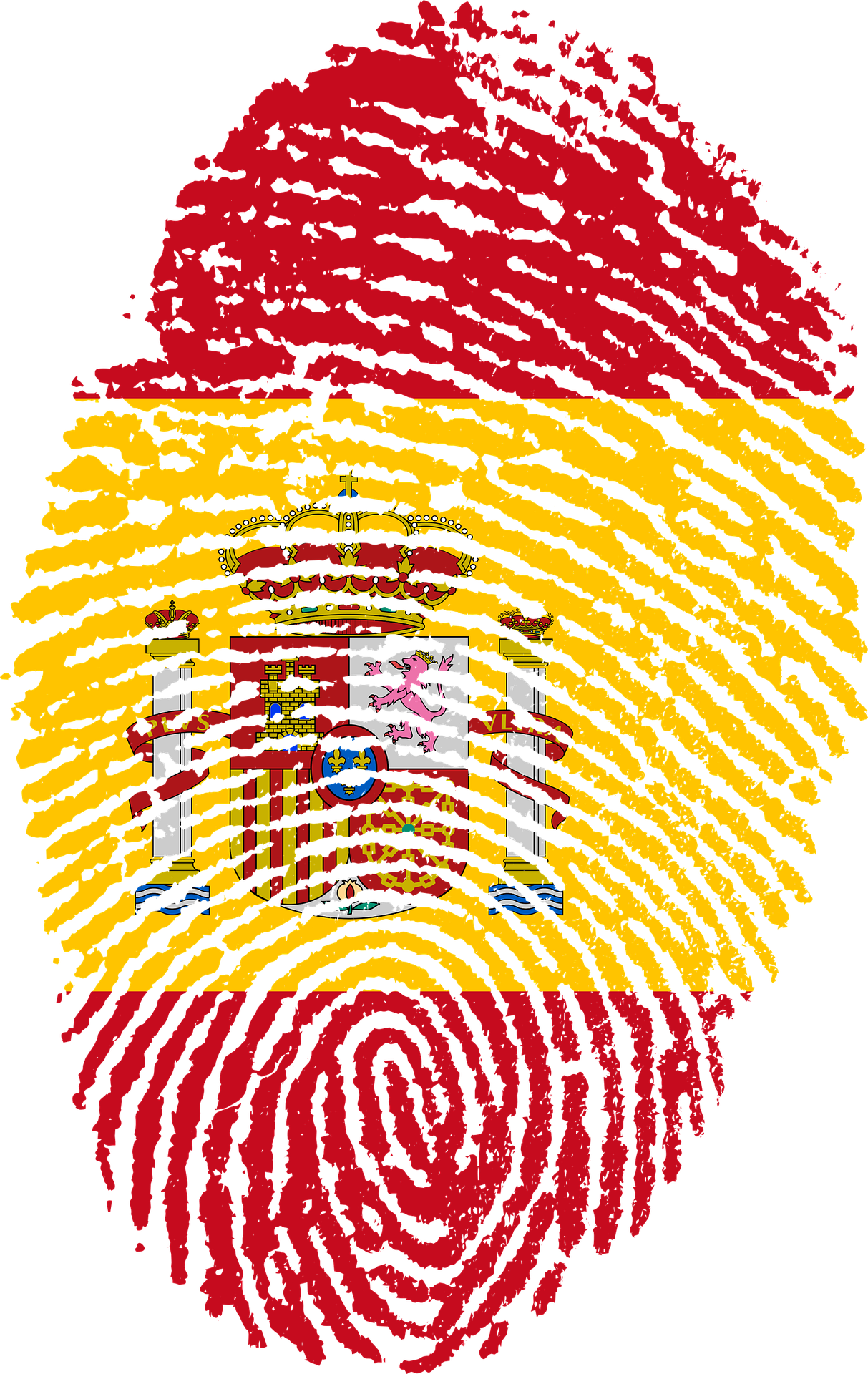 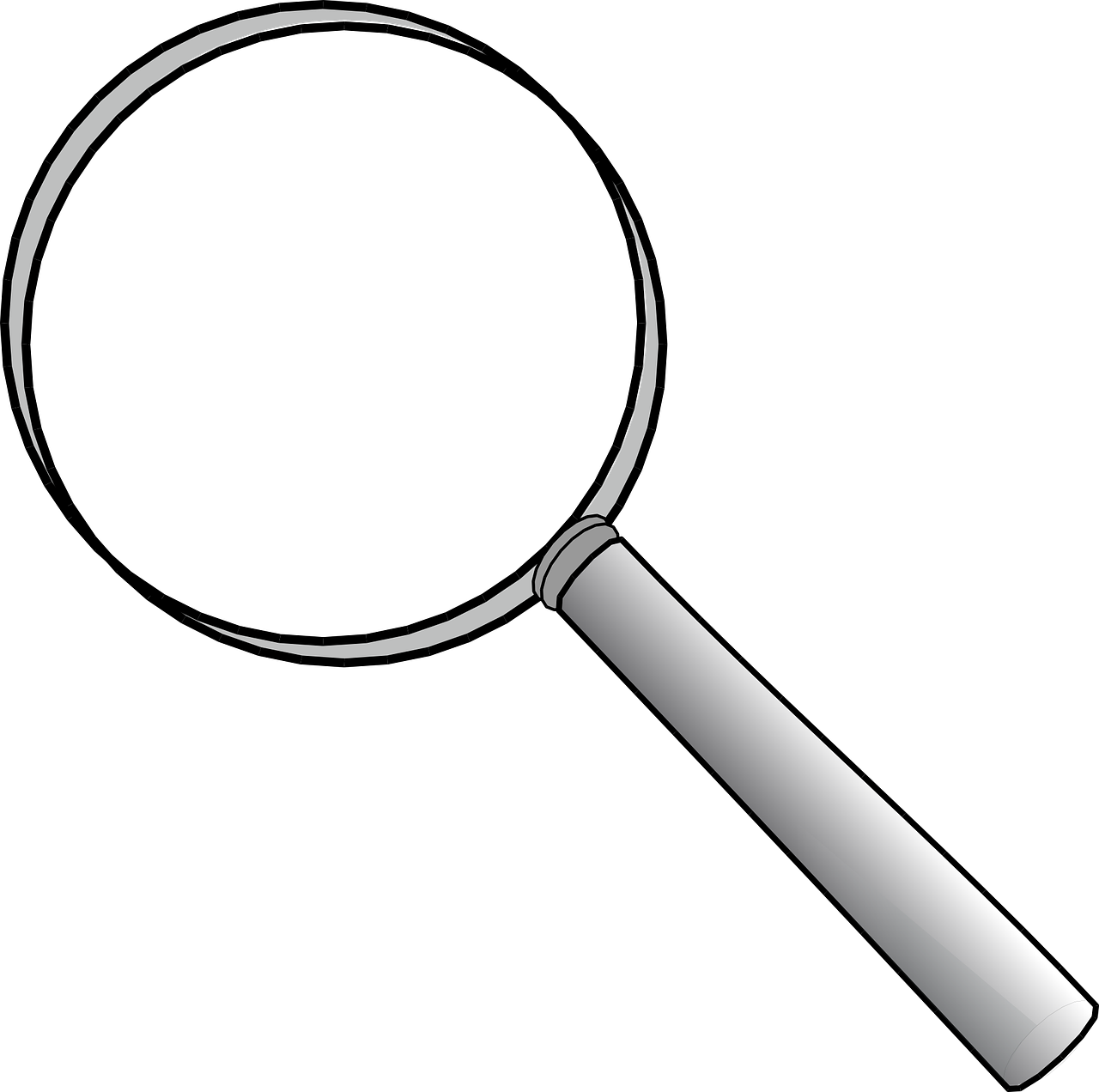 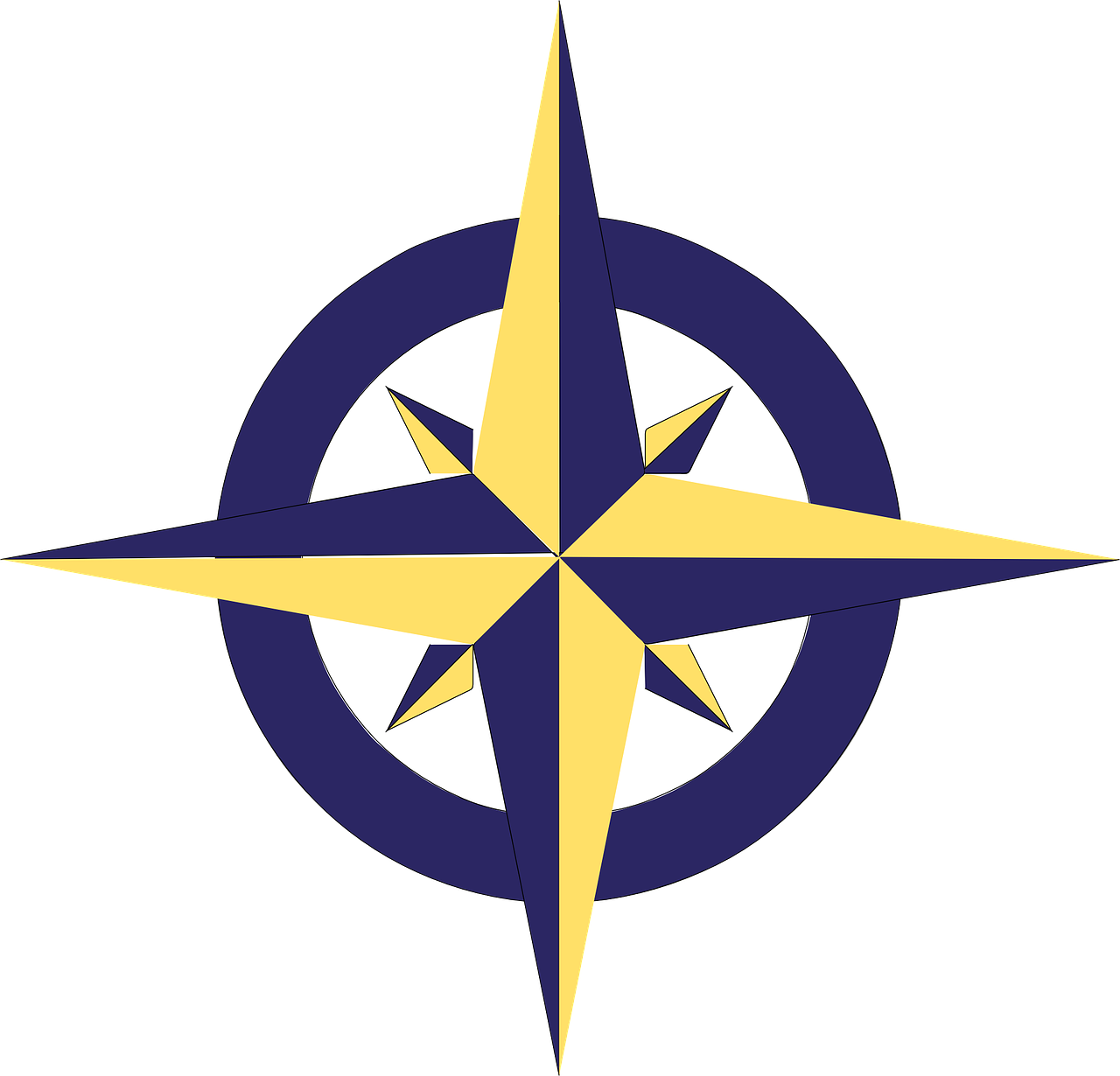 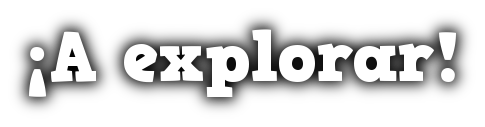 Extremadura
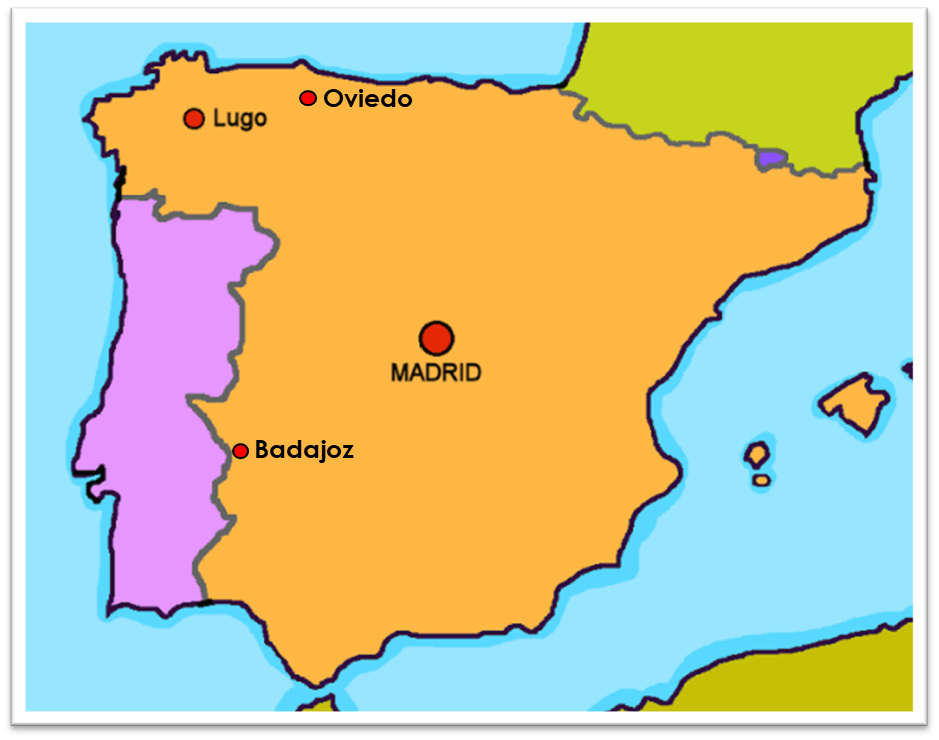 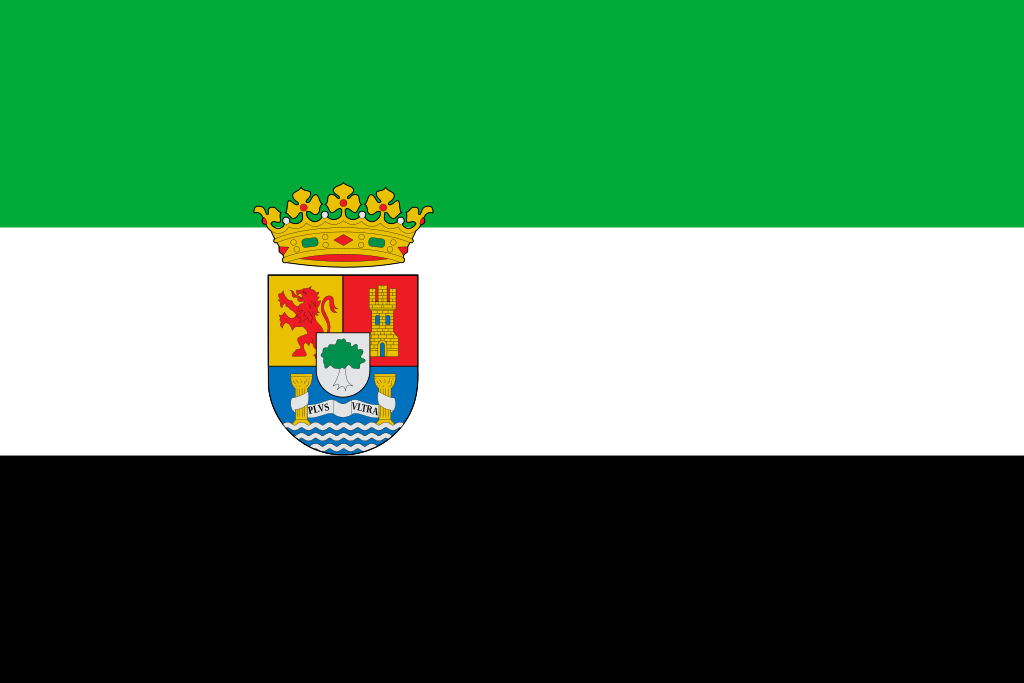 verde
numbers 1-31
hay, no hay
unos, unas
SSC: [n] [ñ]
[Speaker Notes: Artwork by Steve Clarke. All additional pictures selected are available under a Creative Commons license, no attribution required.

The frequency rankings for words that occur in this PowerPoint which have been previously introduced in the resources are given in the SOW (excel document) and in the resources that first introduced and formally re-visited those words. 

Phonics:  Revisit [n] and [ñ]
Vocabulary (new words in bold*): hay [13] dos [64] tres [134] cuatro [241] cinco [284] seis [438] siete [603] ocho [641] nueve [991] diez [449] once [1701] doce [1138] trece [2700] catorce [2411] quince[1215] dieciséis [3373] diecisiete [3400] dieciocho [2730] diecinueve [4232] veinte [819] veintiuno [819/425] veintidós, veintitrés, veinticuatro, veinticinco, veintiséis, veintisiete, veintiocho, veintinueve, treinta [830] treinta y uno [830/4/425]  
Revisit 1: fin [182] restaurante [2636] ruido [1034] nunca [158]: aprender [428] beber [1085] comer [37] comprender [434] hacer [26] leer [209] responder (a) [464] ver [38] a menudo [958] a veces [vez 59] normalmente [1696]siempre [96] 
Revisit 2: tienen [8] tenemos [8] cine [952] edificio [857] aquí [130] de12 [2]  delante [1742] detrás [2044] dónde [161] en1 [6] entre [63] 

Glossed words:
adivinar [2201] escribir [198] ] carnaval [4114] desfile [4514] disfraz [>5000] espacio [451] mariposa [3359] oeste [2416] pájaro [1607]
 región [545] ritmo [1277] tambor [3826] tema [240] infantil [1706] que [3] 


Source: Davies, M. & Davies, K. (2018). A frequency dictionary of Spanish: Core vocabulary for learners (2nd ed.). Routledge: London

For any other words that occur incidentally in this PowerPoint, frequency rankings will be provided in the notes field wherever possible.]
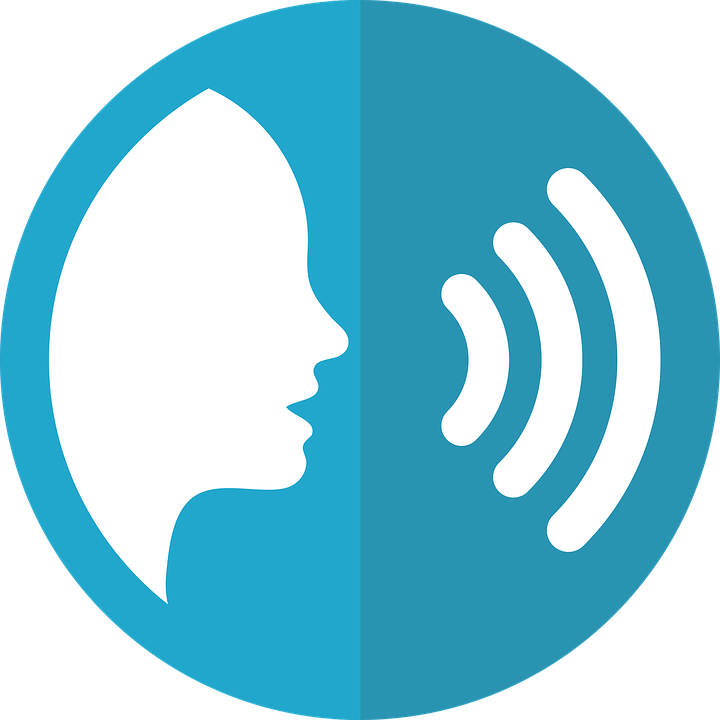 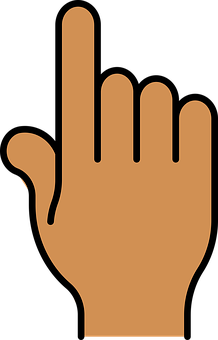 pronunciar
mano
[n]
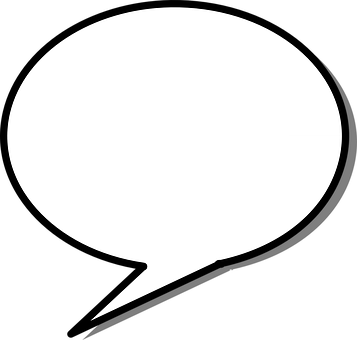 ¡hola!
español
[ñ]
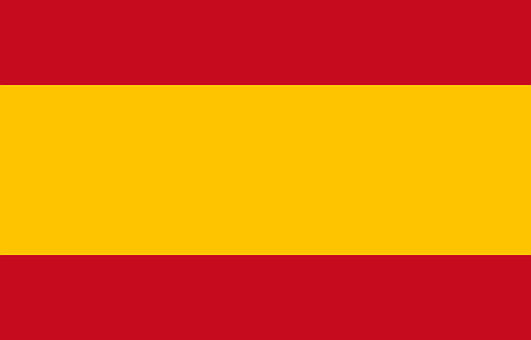 [Speaker Notes: Timing: 1 minute

Aim: To revisit SSC [n] [ñ]

Procedure:
To recap and elicit the pronunciation of the individual SSC [n] [ñ]
Click to bring the picture & get students to repeat (with gesture, if using).

Gesture suggestion : handshake 
Gesture suggestion: mouthe the words ‘hola’ and make a talking gesture with your hand (like a puppet is talking)

Frequency of unknown words:mano [135]
Source: Davies, M. & Davies, K. (2018). A frequency dictionary of Spanish: Core vocabulary for learners (2nd ed.). Routledge: London]
¡A practicar!
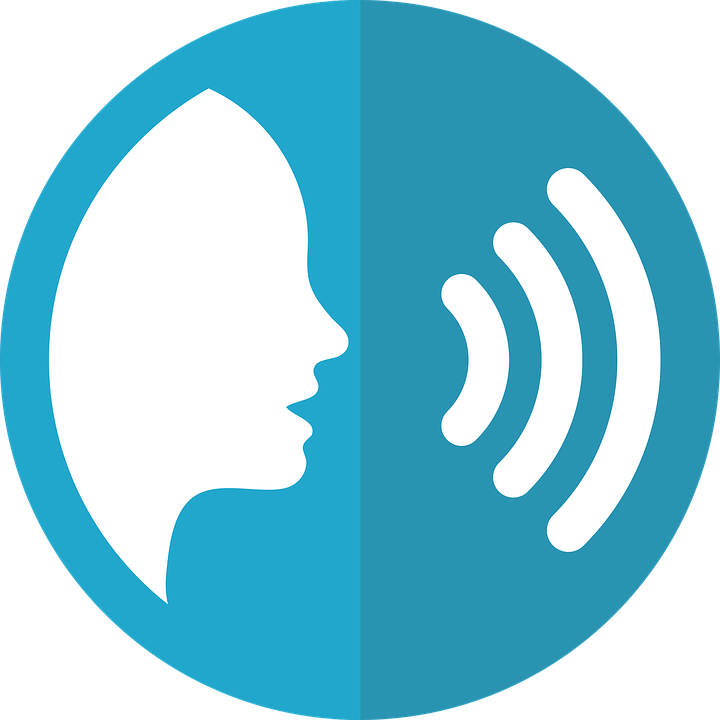 escribir = to write, writing 
adivinar = to guess
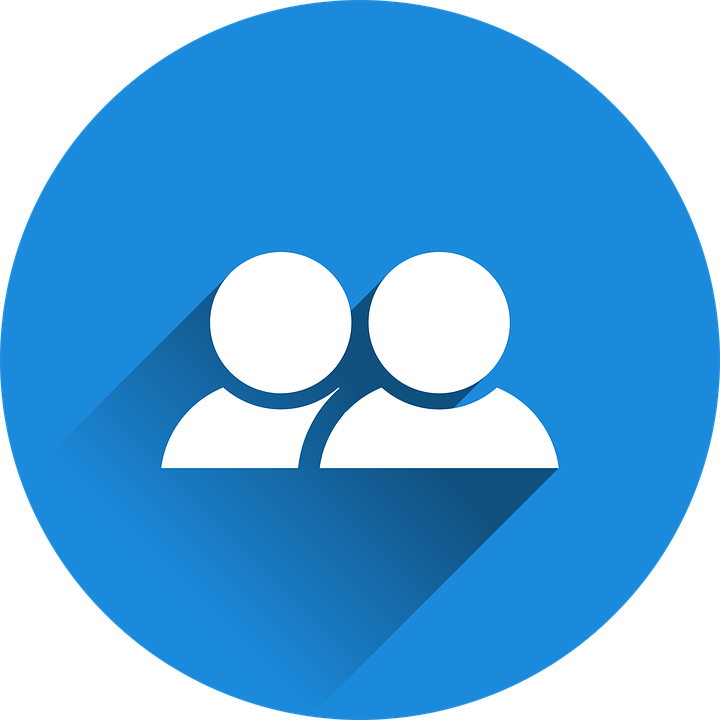 Escribe cinco palabras en secreto. 📝
pronunciar
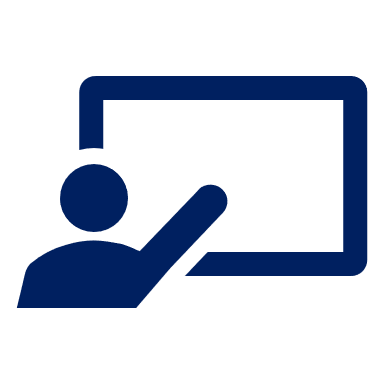 Tu compañero/a adivina*.
45 segundos
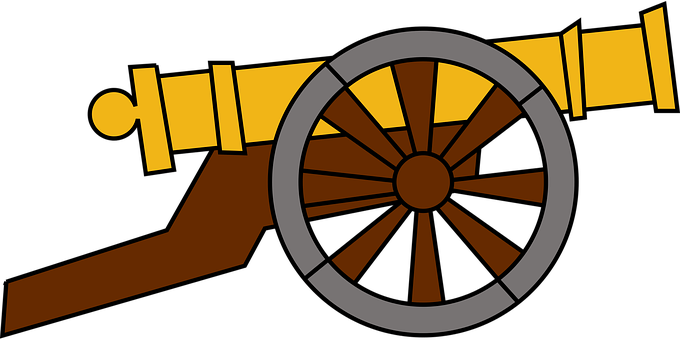 pequeño
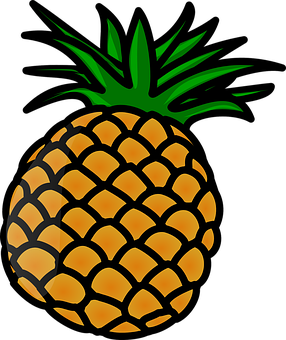 piña
cañón
señora
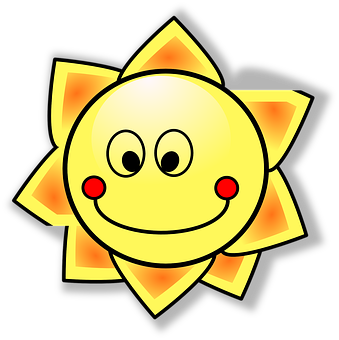 🎶
suena
niño
mañana
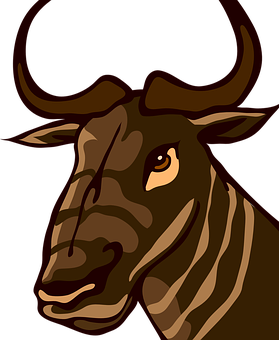 ñu
pequeña
mano
español
sueño
😴
INICIO
[Speaker Notes: Timing: 4 minutes 

Aim: to practise reading aloud [n] [ñ] with some previously taught vocabulary & unknown word (pictures provided to support meaning).
Procedure:
Read the explanation and ensure pupils understand the task.
Start the timer.
Pupils try to guess their partner’s 5 words by saying them aloud, before the 45 seconds is up.
Swap roles and repeat the game.

Frequency of unknown words and cognates:adivinar [2201] escribir [198] cañón [>4015] niño [173] ñu [>5000] piña [5000] secreto [1490] suena (sonar) [949] sueño [460] 
Source: Davies, M. & Davies, K. (2018). A frequency dictionary of Spanish: Core vocabulary for learners (2nd ed.). Routledge: London]
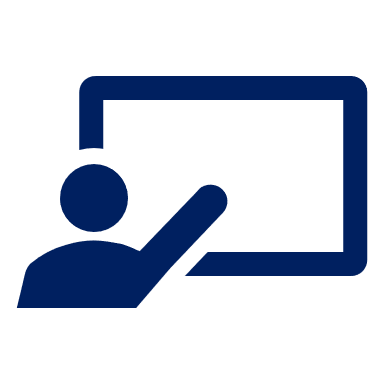 Lee los números en el orden correcto.
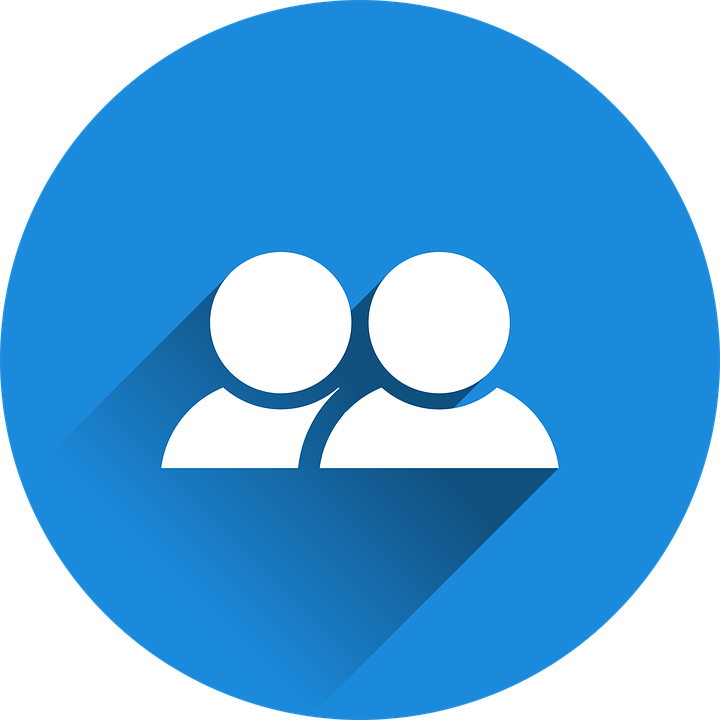 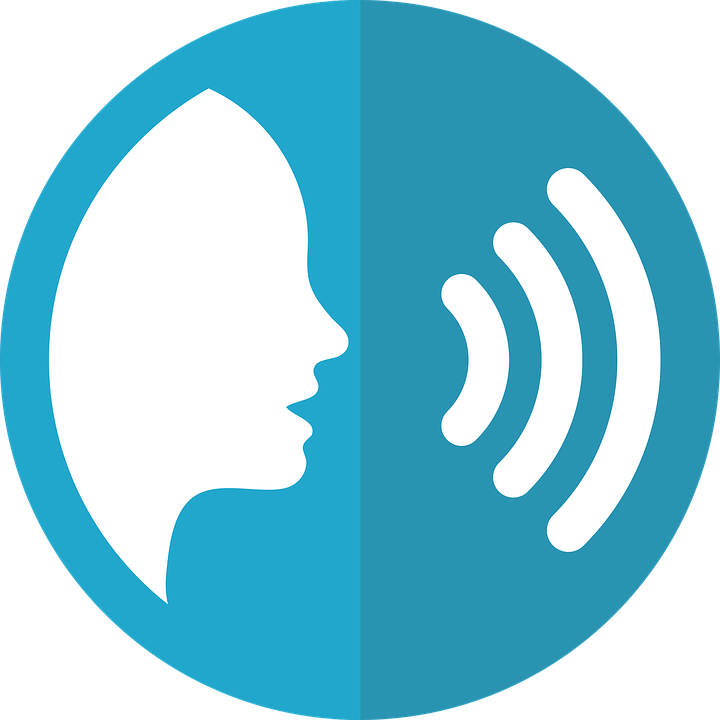 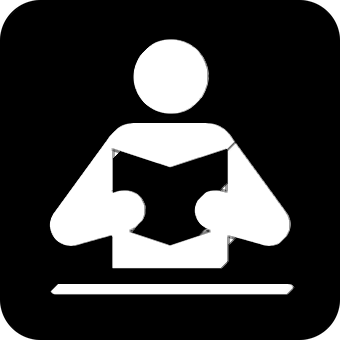 veintiuno
dieciocho
Leer y hablar
hablar
leer
treinta
catorce
nueve
diez
60segundos
doce
siete
treinta y uno
once
dieciséis
cinco
veintitrés
- - - - - - - - - - - - - - - - - - - - - - - - - - - - - - -
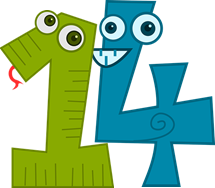 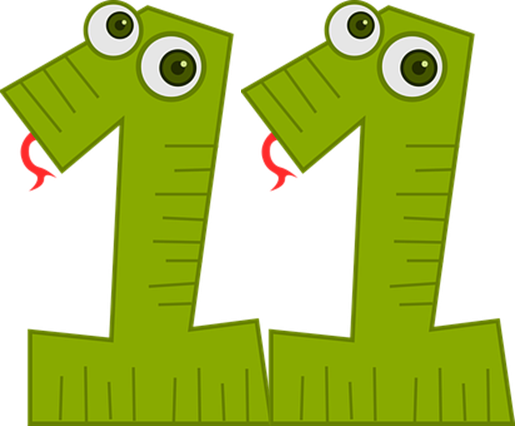 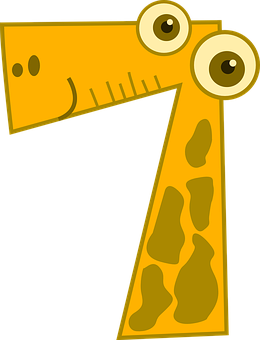 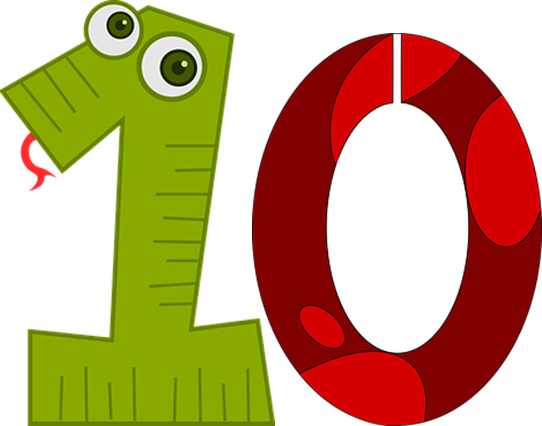 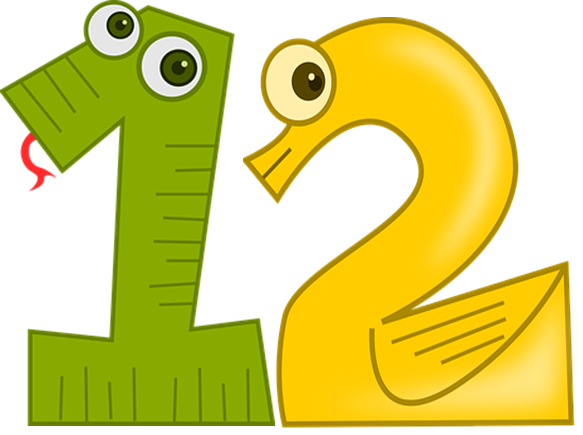 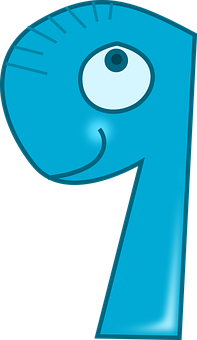 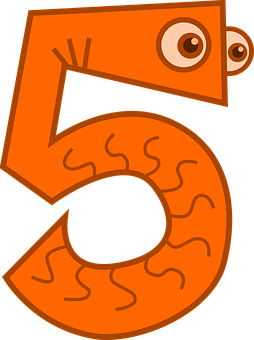 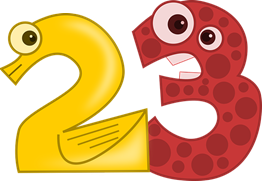 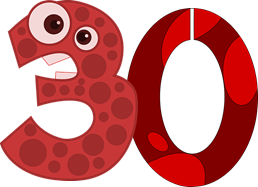 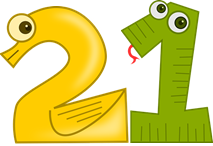 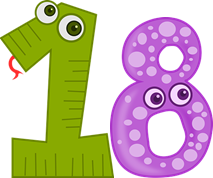 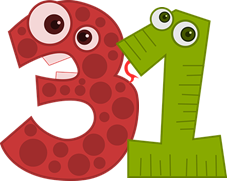 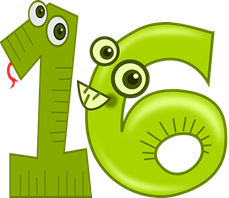 INICIO
[Speaker Notes: Timing: 3 minutes

Aim: to practise written recognition and correct pronunciation of 13 numbers between 1-31.

Procedure:
 Teacher reads the instruction in Spanish and ensures pupil understanding.
 Pupils work in pairs to say the numbers in order (1-31). They have one minute. 
 Click to trigger the timer (60 seconds)
 To bring up answers, each number / word disappears on click, and the correct answer appears.]
⚠ Remember to use es (SER) to talk about permanent traits;  Badajoz is a city.
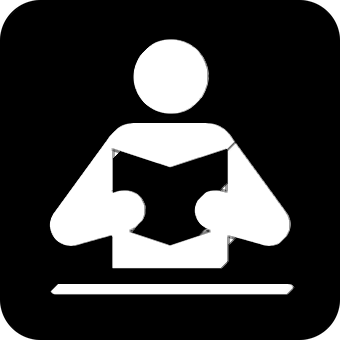 (el) oeste = west
(la) región =  region
Badajoz
leer
Badajoz es una ciudad en el oeste de España, en la región* de Extremadura.
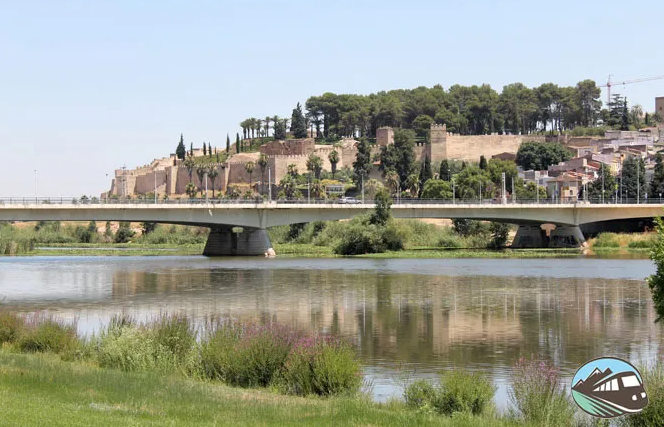 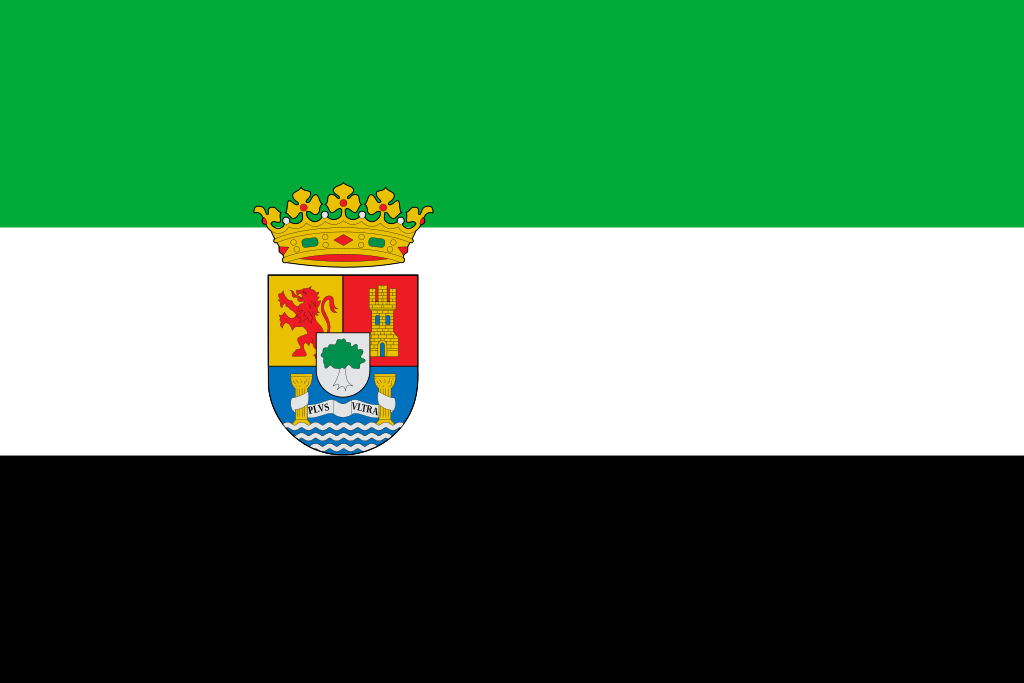 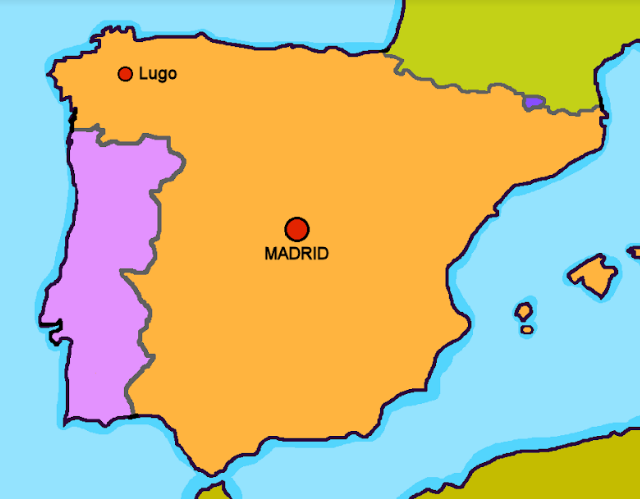 Oviedo
Alcazaba de Badajoz
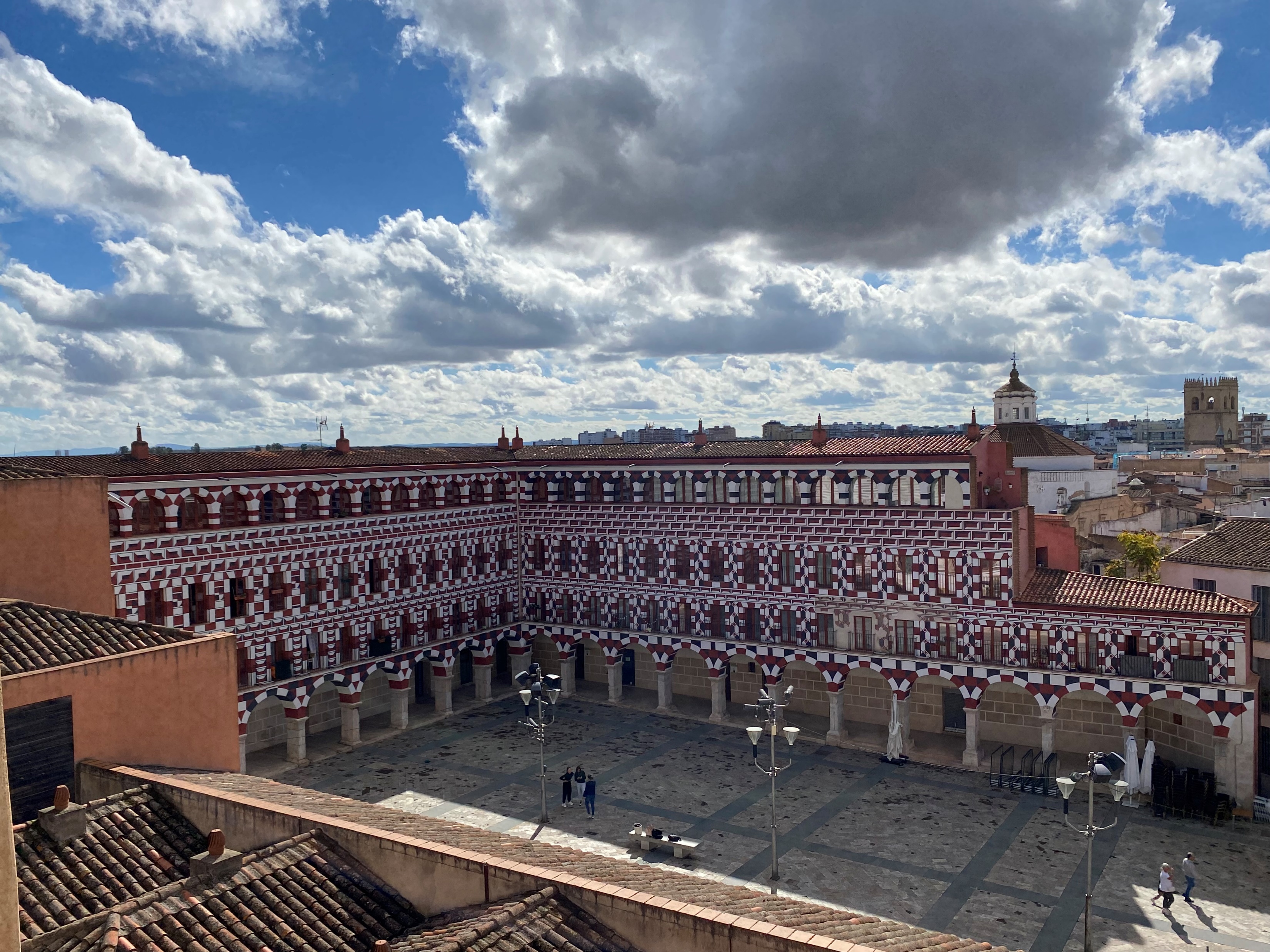 Badajoz
La Plaza Alta
La Concordia
[Speaker Notes: Timing: 1 minute
Aim: To locate Badajoz geographically on a map and introduce its carnival.

Procedure:
1. Click to present the new information.
2. Elicit English meanings from pupils, orally.
3. Click for callout about use of SER.


Frequency of unknown words and cognates:oeste [2416] región [545]
Source: Davies, M. & Davies, K. (2018). A frequency dictionary of Spanish: Core vocabulary for learners (2nd ed.). Routledge: London

Photo 1 from:
https://www.rutasporespana.es/blog/2016/11/que-ver-hacer-badajoz/
Many thanks to José, Adrián and Alicia.]
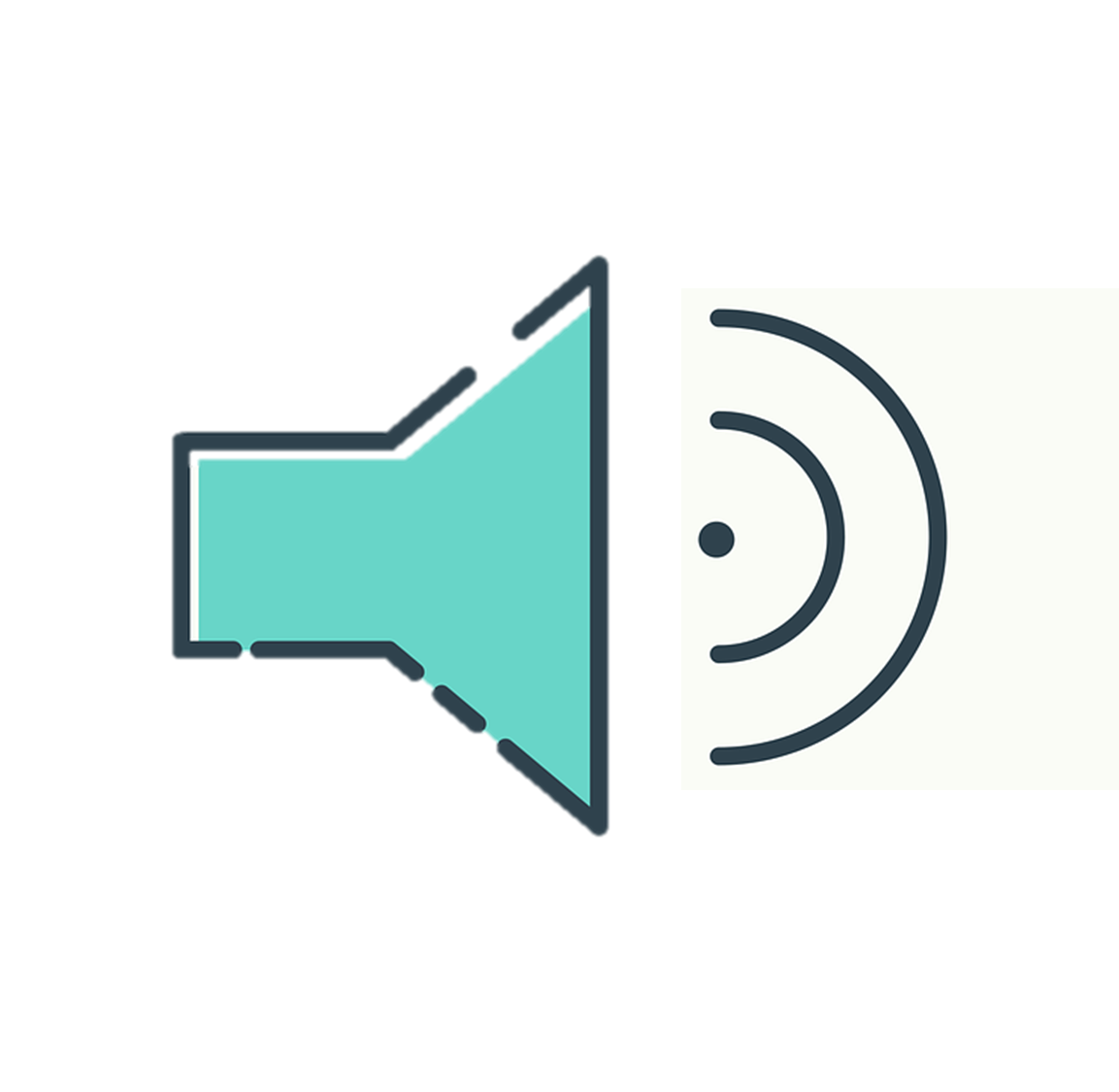 Escucha y completa los espacios*.
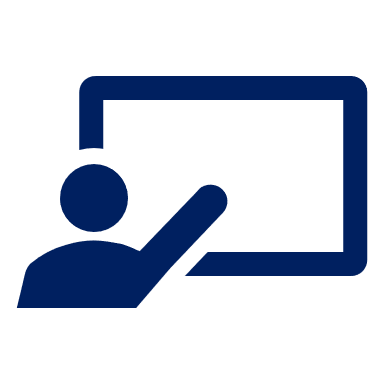 (el) espacio = space
escuchar
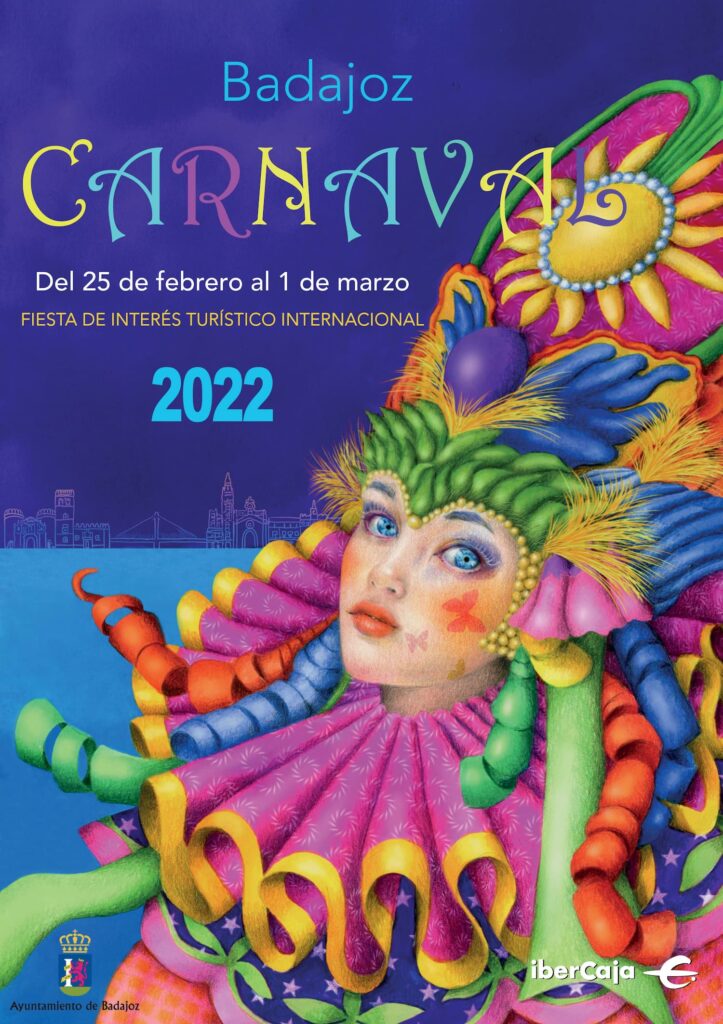 En Badajoz, [E] ______ un carnaval* muy famoso en febrero. Cada [1] ______ tiene un tema* y [2] ______ disfraces* de muchos [3] ______. Hay una banda con 
[4] ____________ también. En las 
[5] ____________ hay muchas personas que* [6] ___________ la fiesta: bailan y cantan al ritmo* de la música.
hay
E
grupo
1
llevan
2
colores
3
instrumentos
4
calles
5
celebran
6
(la) carnaval = carnival
(el) tema = theme
disfraces = costumes 
que = who, that, which(el) ritmo = rhythm
[Speaker Notes: Timing: 10 minutes (2 slides)

Aim: to practise transcription of previously taught vocabulary; to introduce pupils to a city in Spain.

Procedure:1. Explain that pupils are going to learn a bit about Badajoz and its Carnival.2. They number E, 1-6 in their books.3. Click to listen to the example.  Allow pupils time to write the missing word.
4. Click to reveal and check the answer.
5. Continue with items 1-6, and check answers.

Transcript:
En Badajoz, hay un carnaval muy Famoso en febrero.Cada grupo tiene un tema ylleva disfraces 
de muchos colores.
Hay una banda con instrumentos también.En las calles hay muchas personas
que celebrant la festa: bailan y canta al ritmo de la música.


Photo from:
https://carnavaldebadajoz.org/2022/02/21/programa-oficial-del-carnaval-de-badajoz-2022/

Frequency of unknown words and cognates:carnaval [4114] disfraz [>5000] espacio [451] ritmo [1277] tema [240] que [3]
Source: Davies, M. & Davies, K. (2018). A frequency dictionary of Spanish: Core vocabulary for learners (2nd ed.). Routledge: London]
Busca el vocabulario 🔎.
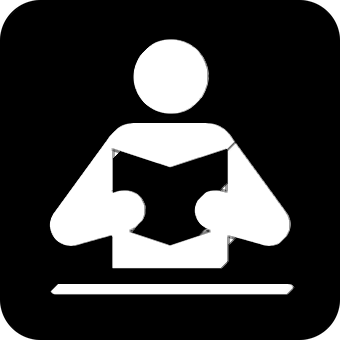 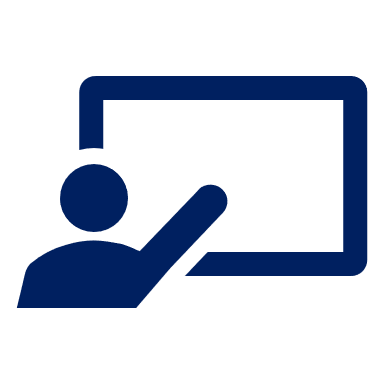 they sing
many
leer
instruments
a band
each
cada
muchas
una banda
cantan
instrumentos
En Badajoz, hay un carnaval muy famoso en febrero. Cada grupo tiene un tema y lleva disfraces de muchos colores. Hay una banda con instrumentos también.
En las calles hay muchas personas que celebran la festa: bailan y cantan al ritmo de la música.
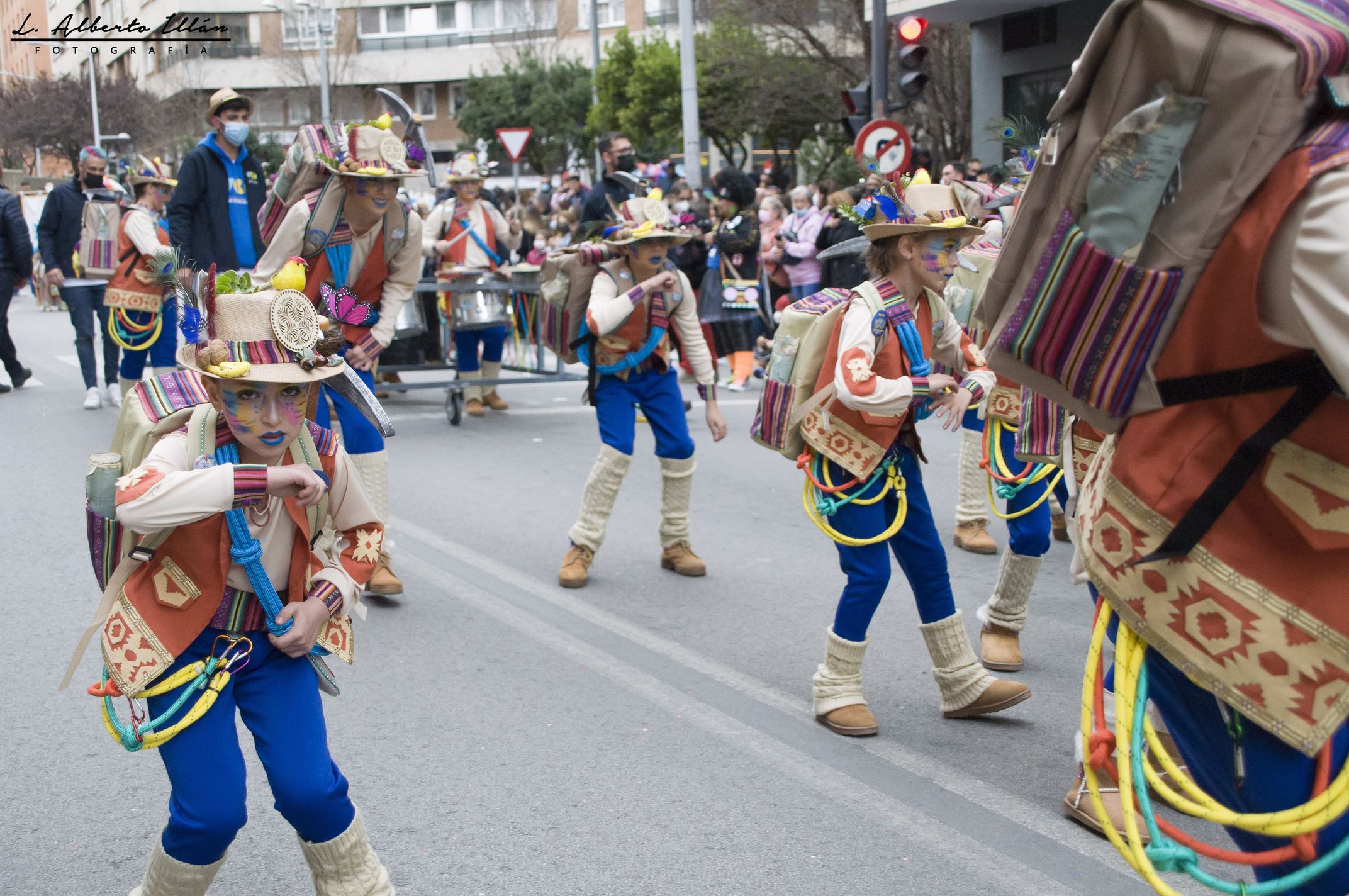 (la) carmaval =
(el) tema = theme
disfraces = costumes 
que = who, that, which(el) ritmo = rhythm
there is/are
they dance
too
famous
también
famoso
bailan
hay
[Speaker Notes: Aim: To practise written comprehension of previously taught vocabulary within a longer text.

Procedure:
Give pupils 2-3 minutes with a partner to find the Spanish meanings for the nine English words.
Elicit Spanish responses chorally, prompting with the English, e.g., ‘very?’ ‘muy’, muy bien. Note: click on each English word to reveal the Spanish translation.
Further questions can be asked to draw out linguistic and content knowledge of the text, as appropriate:  for example, ‘¿por qué famoso y no famosa?, ‘¿qué es Famoso en el texto?
Ask pupils to identify any plural nouns in the text (instrumentos, personas). 
Pupils could be asked to read the text aloud in pairs, taking it in turns to read alternate sentences.  There are a few unknown words in the text, and a variety of words that were taught some time ago.
Click the audio player to hear the full text, if desired.

Transcript:En Badajoz, hay un carnaval muy Famoso en febrero. Cada grupo tiene un tema y lleva  disfraces de muchos colores. Hay una banda con instrumentos también. En las calles hay muchas personas que celebran la festa: bailan y cantan al ritmo de la música.
 
Frequency of unknown words and cognates:carnaval [4114] disfraz [>5000] ritmo [1277] tema [240] que [3]
Source: Davies, M. & Davies, K. (2018). A frequency dictionary of Spanish: Core vocabulary for learners (2nd ed.). Routledge: London]
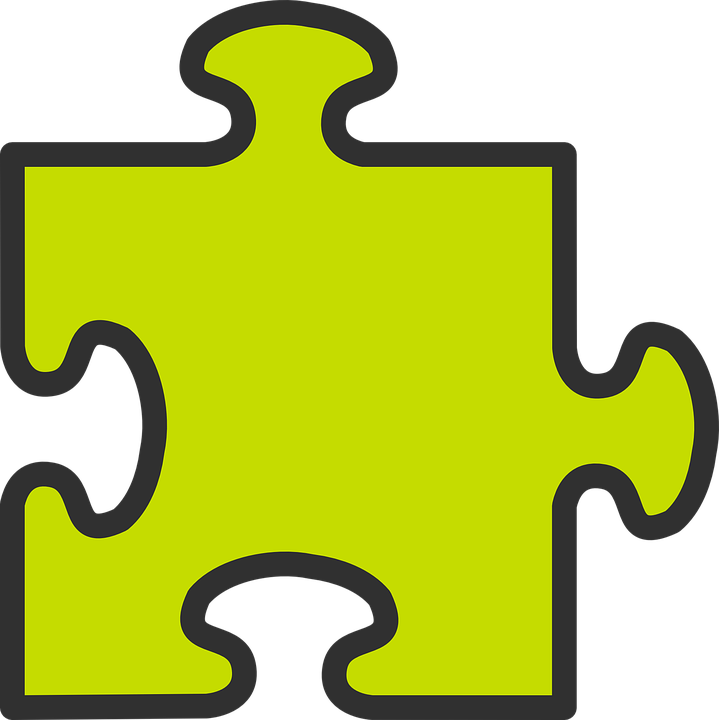 Hay
⚠ Remember that un/una means a/an and one.
To say how many of something there are, use hay + number or + unos/unas (some):
Hay una fiesta importante allí.
Hay un pueblo aquí.
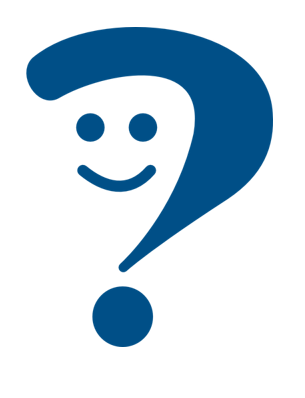 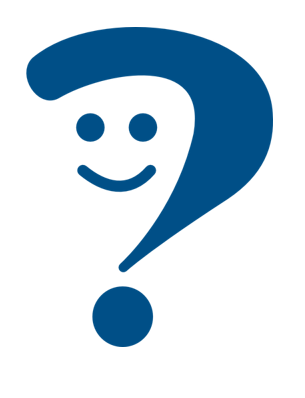 There is an important festival there.
There is a town here.
Hay unas fiestas importantes allí.
Hay unos pueblos en Extremadura.
There are some important festivals there.
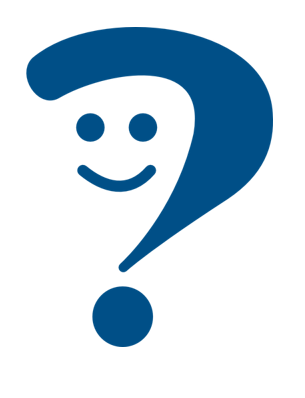 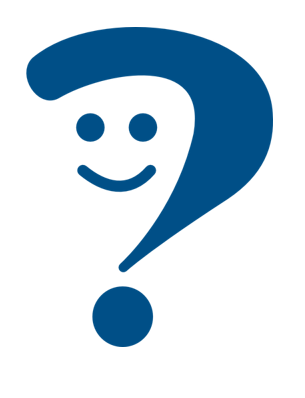 There are some towns in Extremadura.
⚠ Plurals: add –s to nouns ending in a vowel.
Hay muchos pueblos en España.
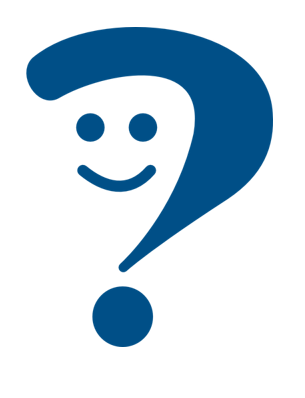 There are many/lots of cities in Spain.
[Speaker Notes: Timing: 2 minutes

Aim: to reintroduce negation with ‘no’ together with ‘hay’ 

Procedure:
1. Click to bring up each new part of the explanation.
2. Interactive elicitation: Try to elicit the English meaning in each of the example sentences.]
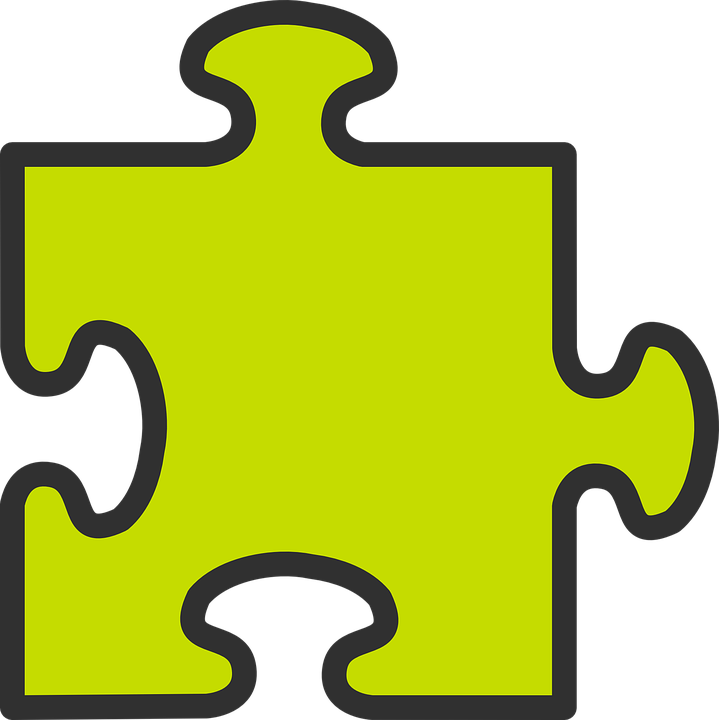 Adjectives following the noun
We know many adjectives follow the noun:
una ciudad famosa
un pueblo pequeño
Remember that adjectives that end in ‘o’ change to an ‘a’ when the noun being described is feminine.
⚠ Remember: Adjectives that end in -e can describe a feminine or masculine noun.
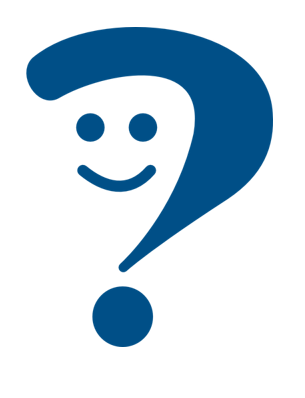 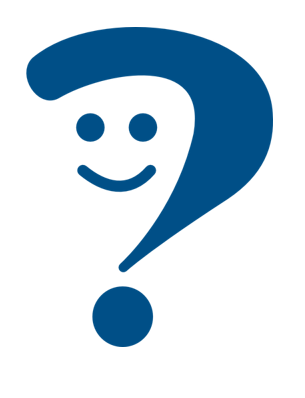 a small town
a famous city
⚠ Plurals: add –es to nouns ending in a consonant.
When we describe more than one 
person or animal, we add an ‘s’ after‘o’, ‘a’ and ‘e’:
unos pueblos pequeños
unas ciudades famosas
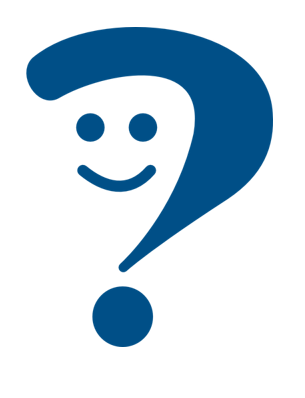 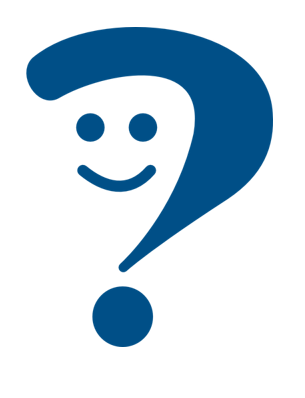 some small towns
some famous cities
unos pueblos importantes
unas fiestas importantes
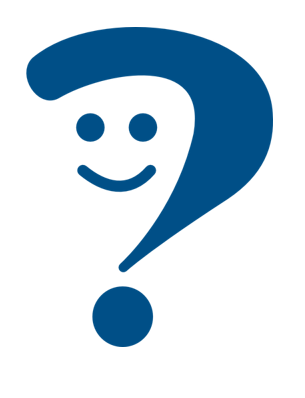 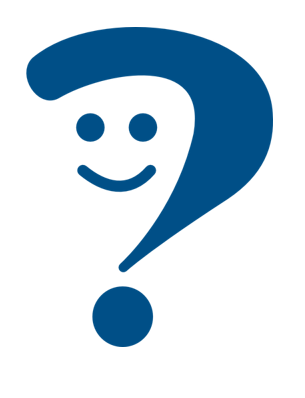 some important festivals
some important towns
[Speaker Notes: Timing: 3 minutes

Aim: to revisit post-nominal adjective agreement.

Procedure:
Read the grammar explanation on post-nominal adjective agreement.
Elicit English translations for the Spanish examples provided. 

Speech bubble 1 flags up the gender agreement.
Speech bubble 2 reminds students about gender agreement of adjectives ending in –e. 
Speech bubble 3 reminds pupils about plural nouns ending in consonants.]
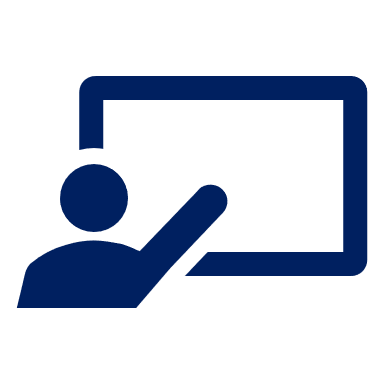 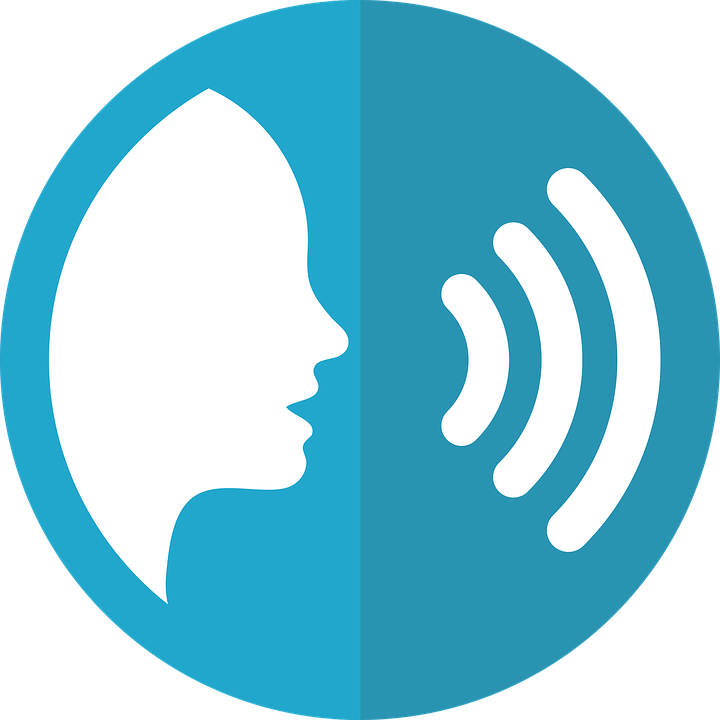 [1/3]
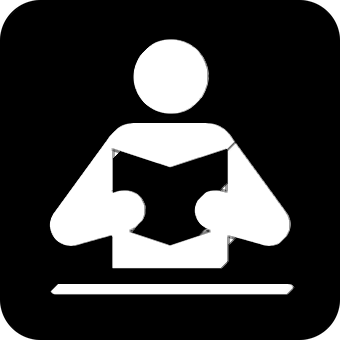 ¿Qué hay en la foto?
hablar
leer
El desfile* infantil* es solo para niños.
trece
En la foto hay _______ personas con disfraces*.
catorce
catorce
quince
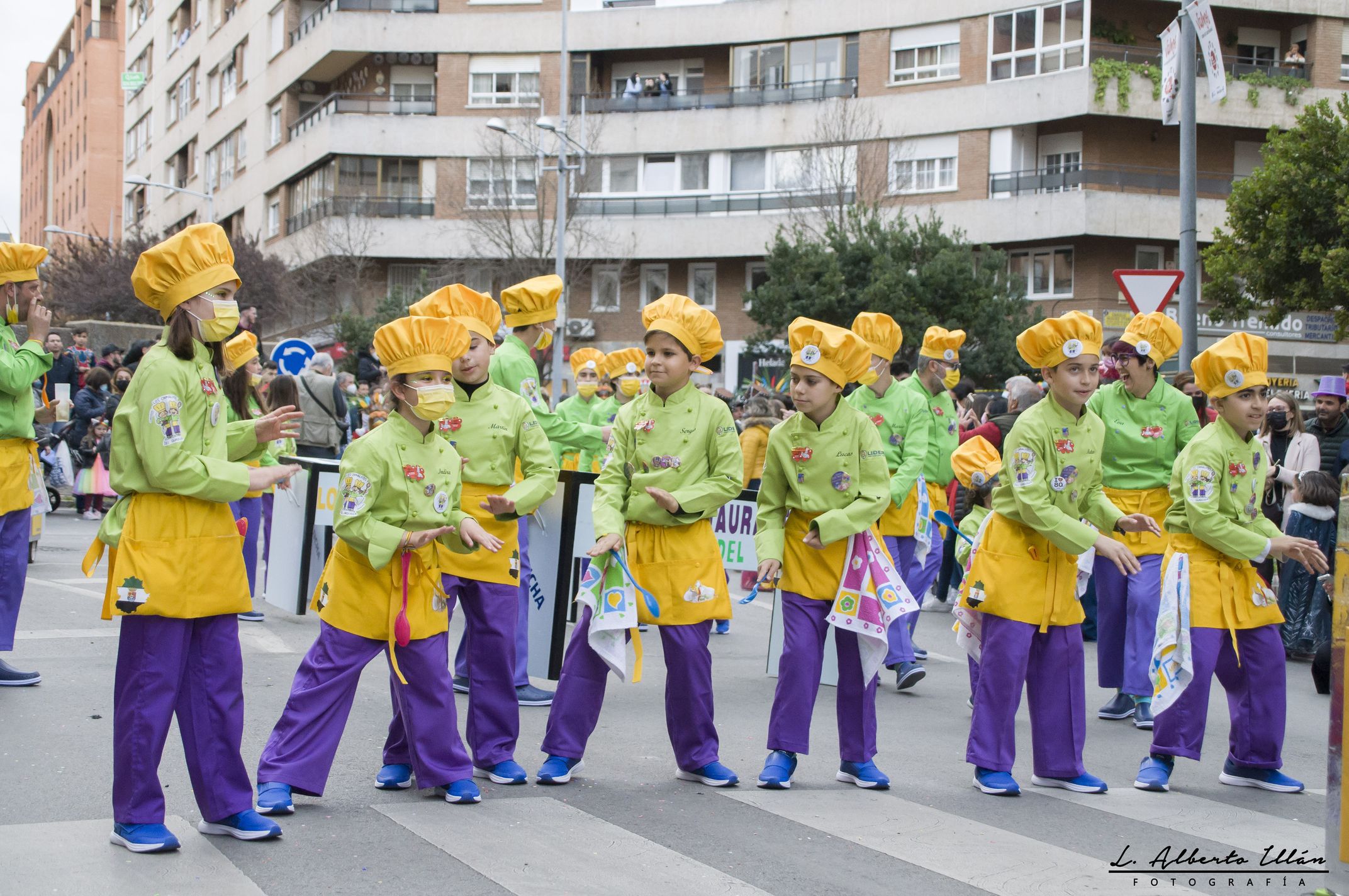 Llevan sombreros ________ .
amarillos
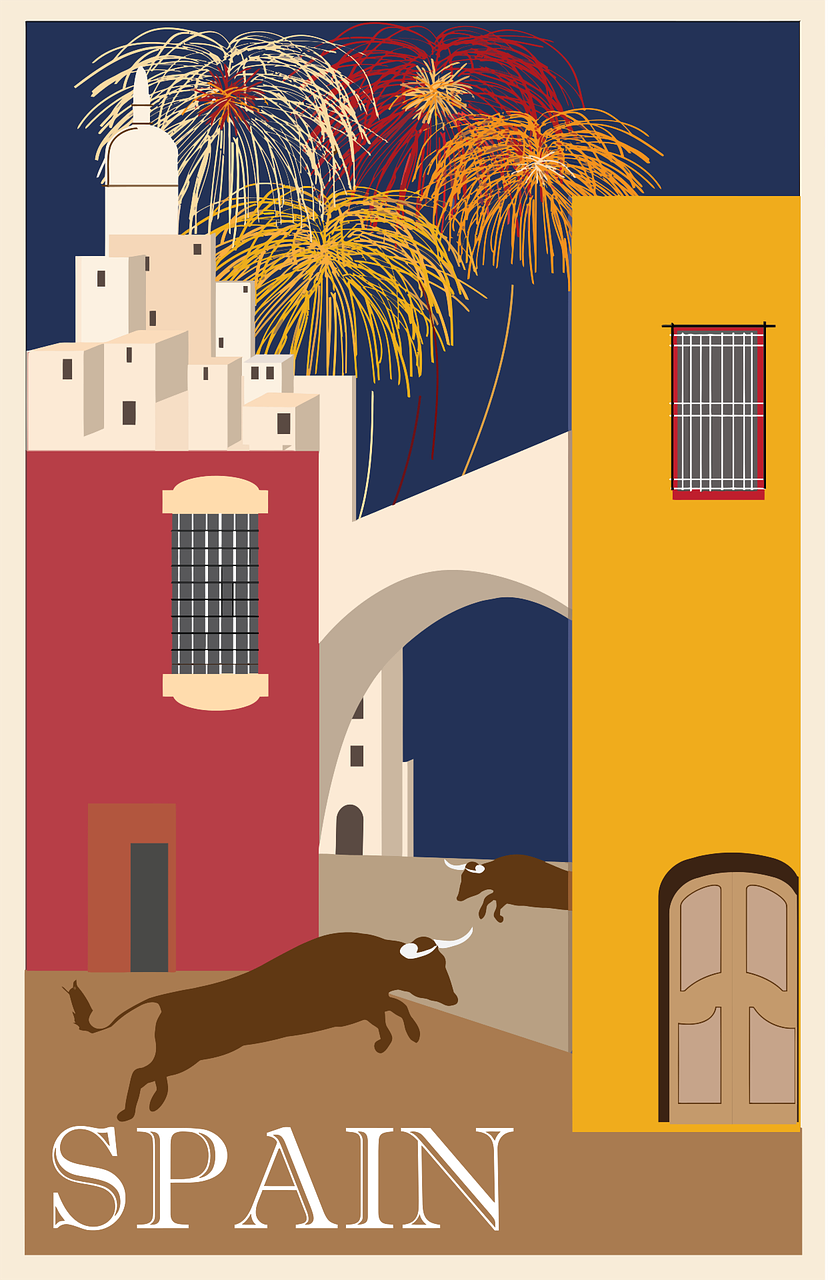 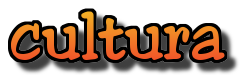 verdes
amarillos
amarillas
(el) desfile = parade
infantil = of children
[Speaker Notes: Timing: 3 minutes [slide 1/3[

Aim: to practise written recognition of plural adjectival agreement and comprehension of revisited vocabulary in sentences; to find out more about the Badajoz festival.
Procedure:
Ask the question ‘¿Qué hay en la foto?’2. Read the first sentence aloud with pupils and elicit the correct word for the gap, orally.
3. Click to confirm.
4. Continue with the remainder of the sentences, over three slides.
5. Elicit English meanings orally from pupils, too.

Frequency of unknown words and cognates:desfile [4514] infantil [1706] 
Source: Davies, M. & Davies, K. (2018). A frequency dictionary of Spanish: Core vocabulary for learners (2nd ed.). Routledge: London

Image attribution:
https://www.carnavalbadajoz.es/multimedia-fotos/]
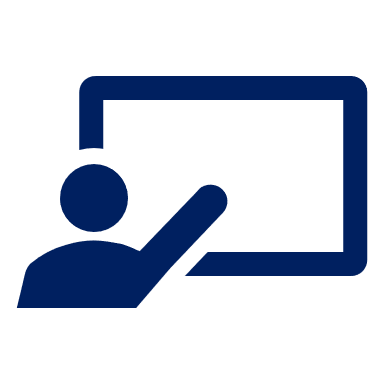 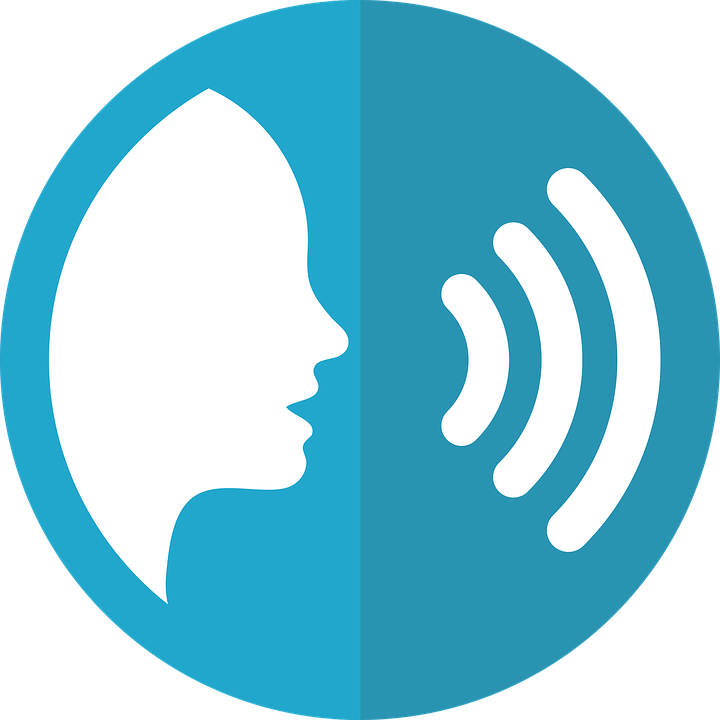 [2/3]
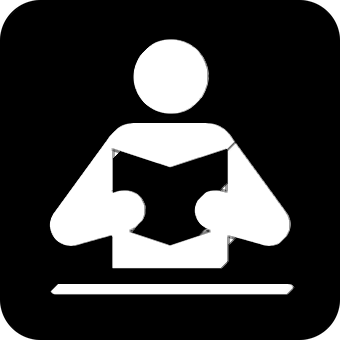 ¿Qué hay en la foto?
hablar
leer
En la foto hay  ________   sombreros  _______.
dieciocho
azules
veinte
blancos
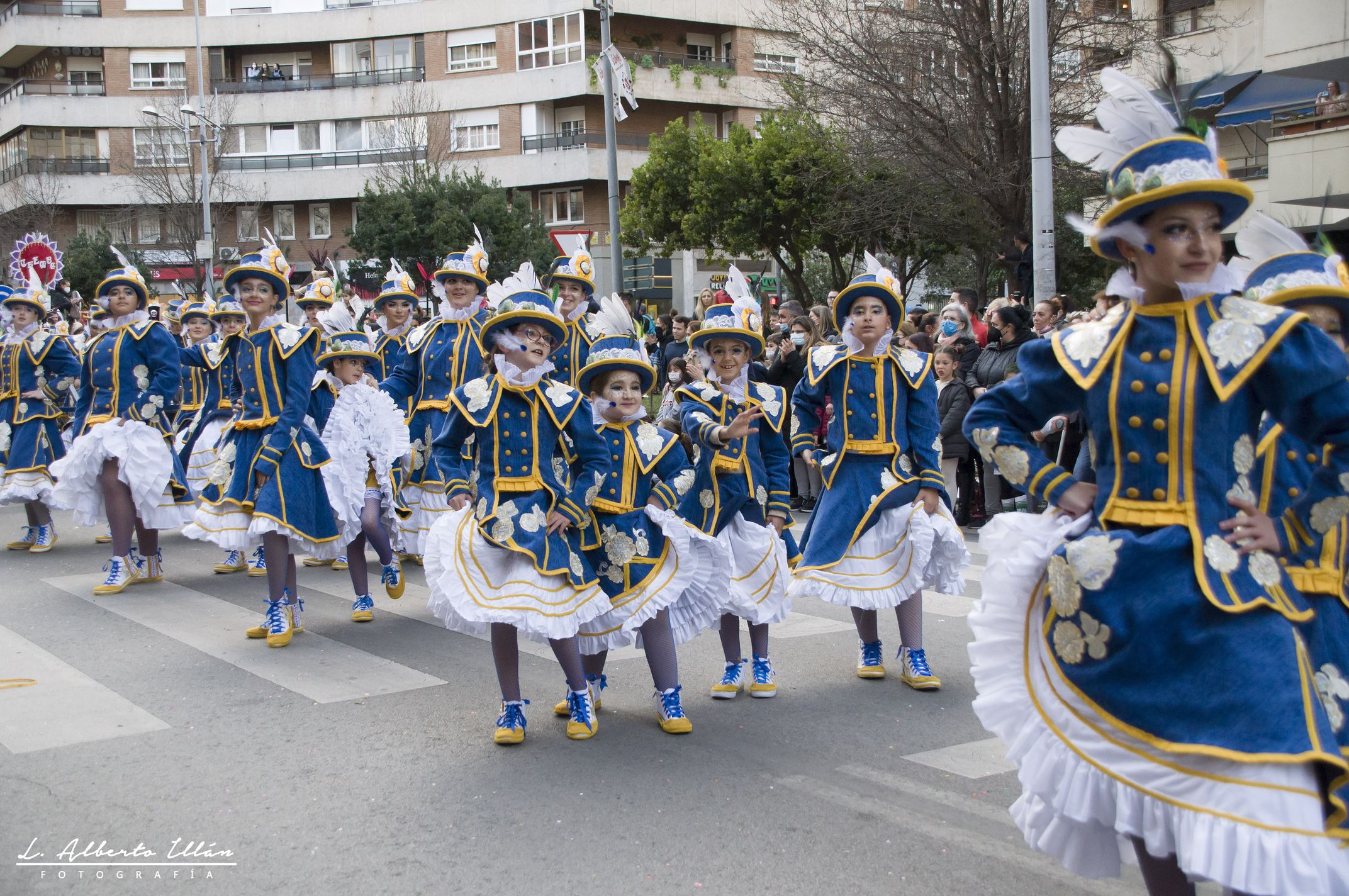 azules
diecinueve
dieciocho
verdes
[Speaker Notes: Timing: 3 minutes [slide 2/3[

Aim: to practise written recognition of plural adjectival agreement and comprehension of revisited vocabulary in sentences; to find out more about the Badajoz festival.
Procedure:
Ask the question ‘¿Qué hay en la foto?’2. Read the first sentence aloud with pupils with pupils and elicit the correct word for the gap, orally.
3. Click to confirm.
4. Continue with the remainder of the sentences, over three slides.
5. Elicit English meanings orally from pupils, too.

Image attribution:
https://www.carnavalbadajoz.es/multimedia-fotos/]
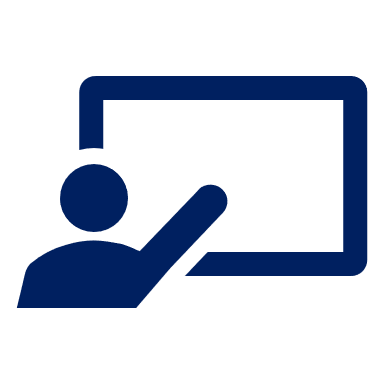 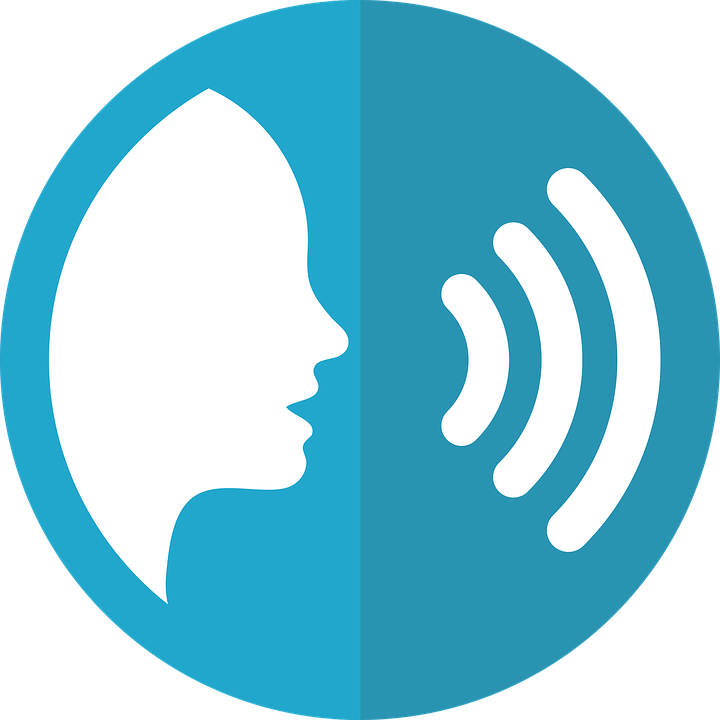 [3/3]
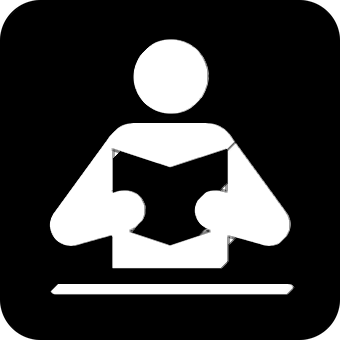 ¿Qué hay en la foto?
hablar
leer
En la foto hay  ________      mochilas __________.
grandes
cinco
negras
cinco
grande
cuatro
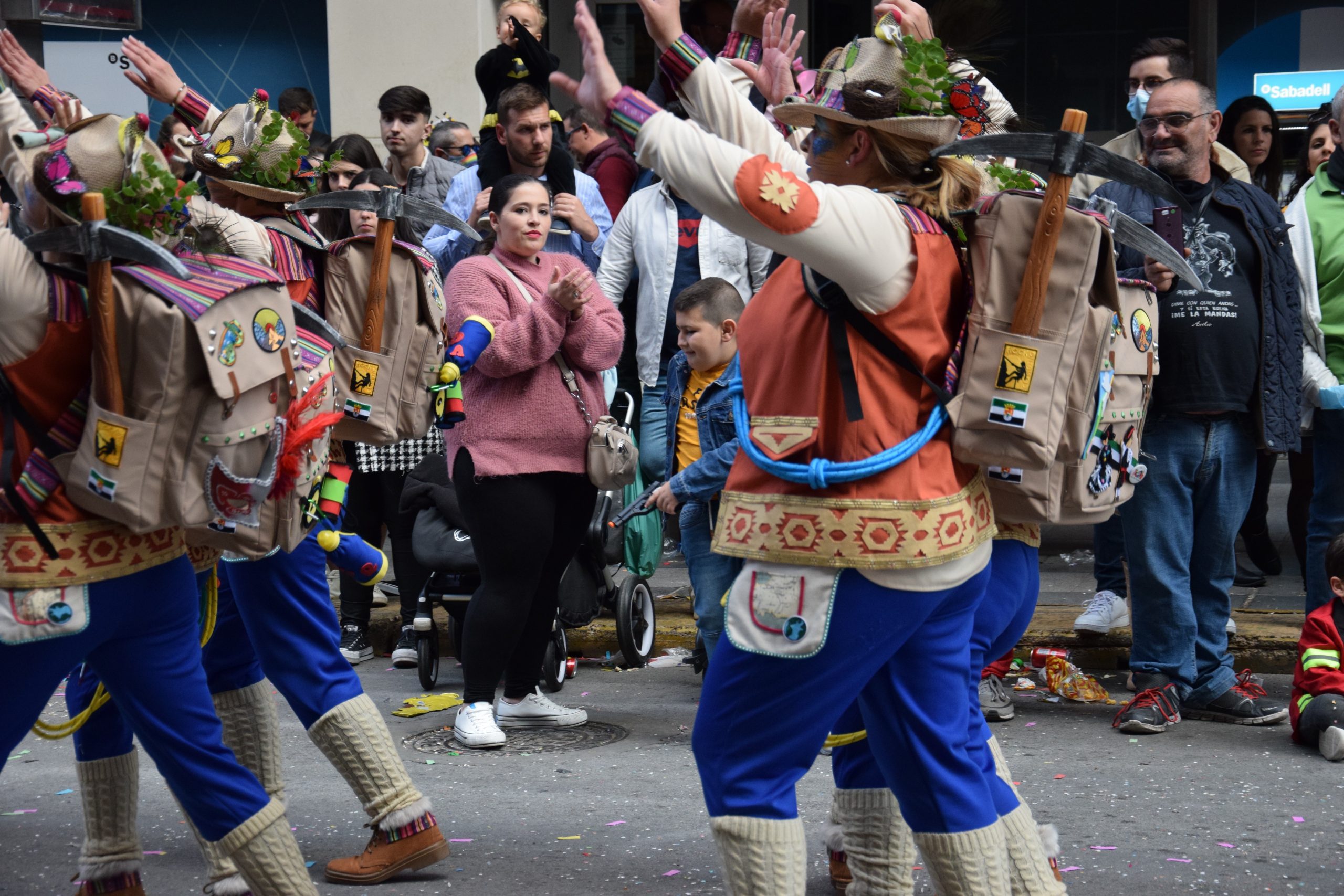 grandes
tres
[Speaker Notes: Timing: 3 minutes [slide 3/3]

Aim: to practise written recognition of plural adjectival agreement and comprehension of revisited vocabulary in sentences; to find out more about the Badajoz festival.
Procedure:
Ask the question ‘¿Qué hay en la foto?’2. Read the first sentence aloud with pupils with pupils and elicit the correct word for the gap, orally.
3. Click to confirm.
4. Continue with the remainder of the sentences, over three slides.
5. Elicit English meanings orally from pupils, too.

Image attribution:
Image from http://elestribillo.es/vas-como-quieres]
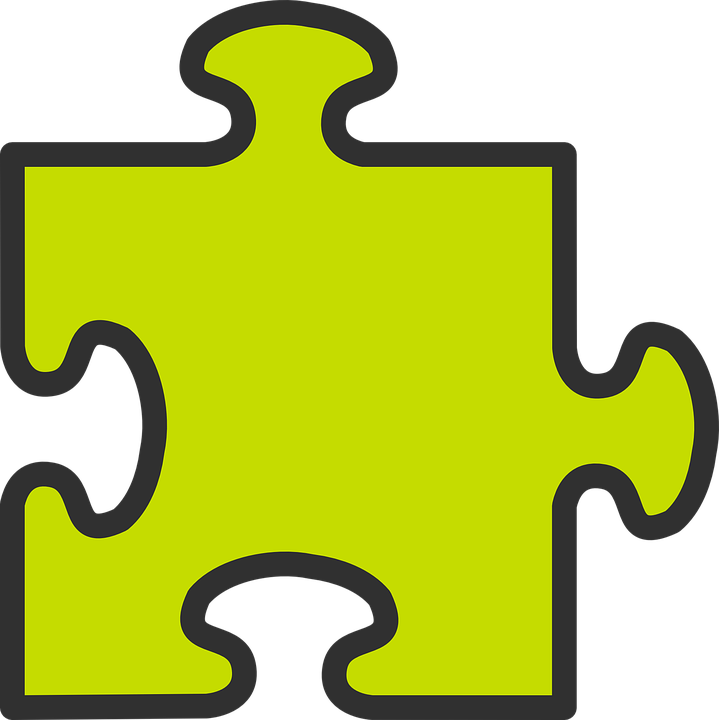 Using the negative ‘no’
In Spanish, to say there isn’t or there aren’t, put ‘no’ before the verb hay. This makes a negative.
⚠ It is also possible to omit the article: No hay playa en Oviedo.
No hay una playa en Badajoz.
There isn’t a beach in Badajoz.
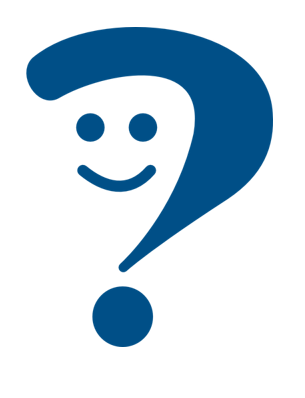 No hay playas en Badajoz.
There aren’t any beaches in Badajoz.
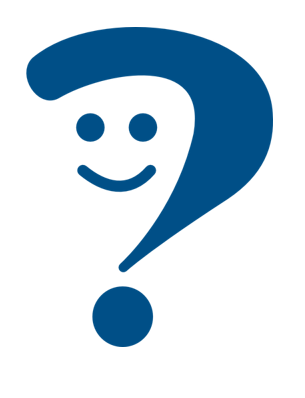 ⚠ There’s no Spanish word for ‘any’ in plural sentences.
[Speaker Notes: Timing: 2 minutes

Aim: to reintroduce negation with ‘no’ together with ‘hay’ 

Procedure:
1. Click to bring up each new part of the explanation.
2. Interactive elicitation of the English meaning in each of the example sentences.]
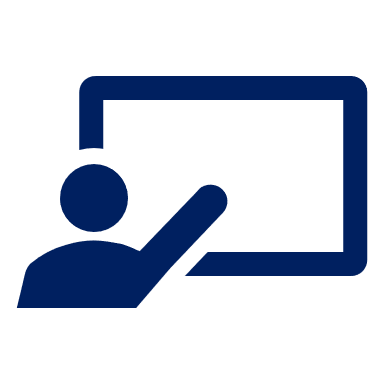 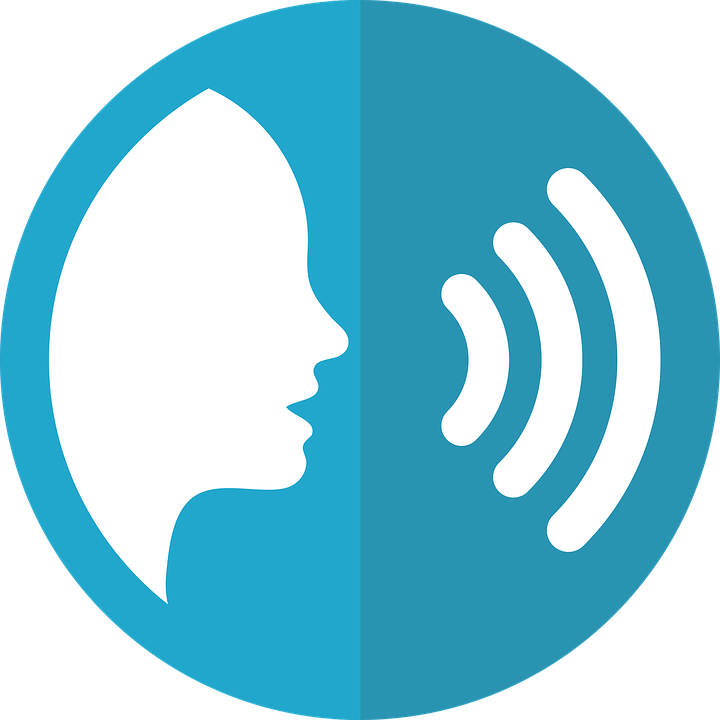 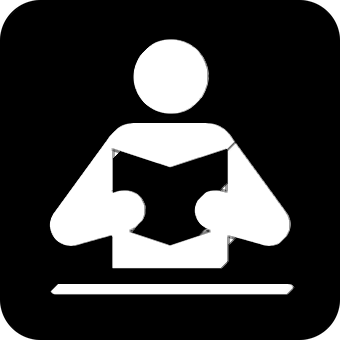 ¿Es correcto o incorrecto?
[1/4]
hablar
leer
En la foto no hay animales.
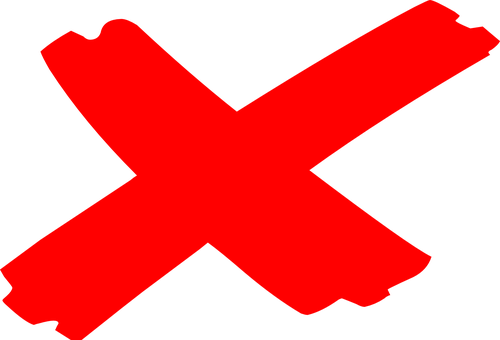 ¡Es incorrecto!
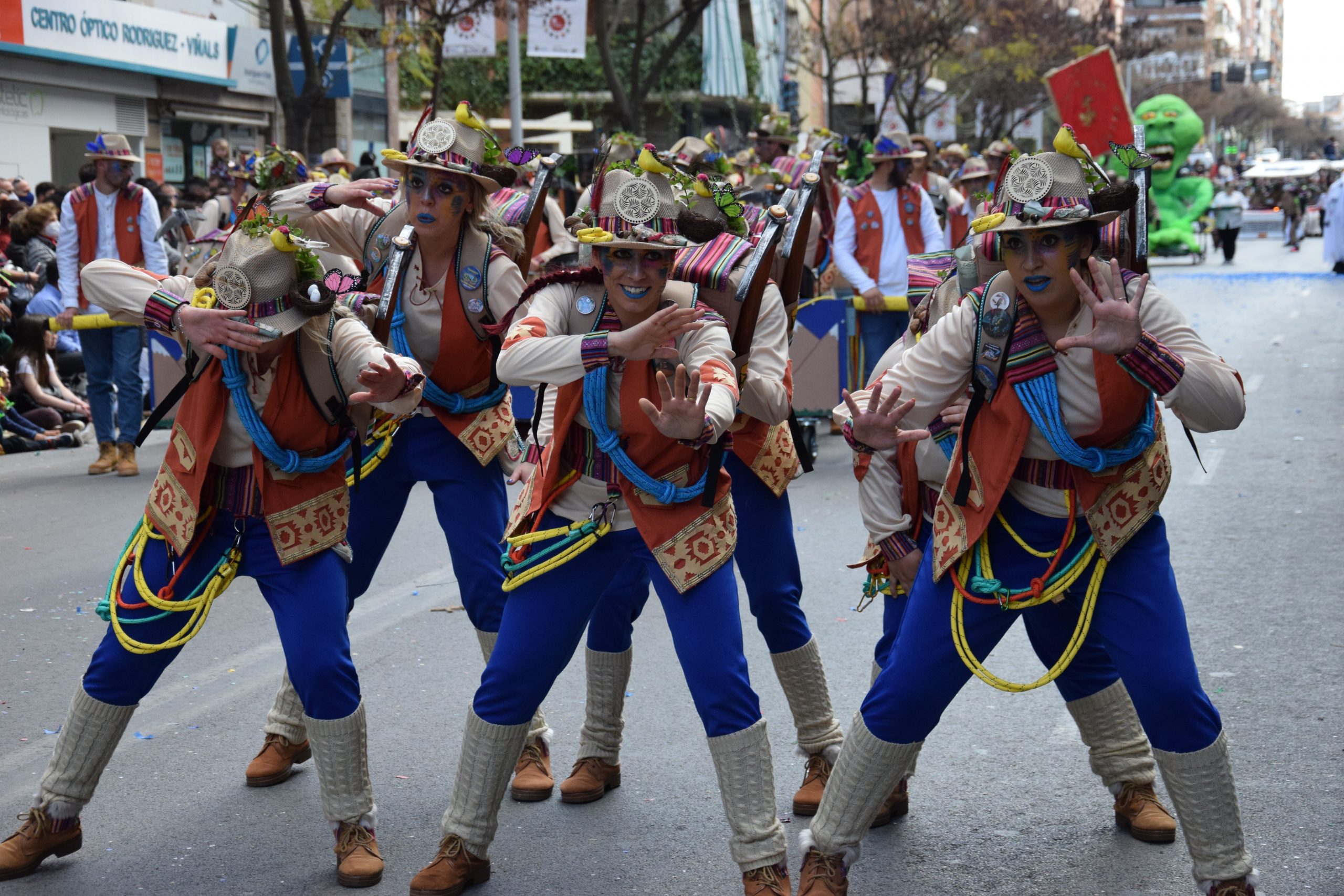 Hay pájaros* 🐦 y mariposas*. 🦋
[Speaker Notes: Timing: 3 minutes (four slides)
Aim: to practise written comprehension of hay and no hay in short sentences about the Badajoz festival.
Procedure:
1. Ask the question ¿Es correcto o incorrecto? 
2. Elicit the response ‘es incorrecto’ and click to confirm.
3. Click to obscure the ‘no’ and elicit a repetition of the correct sentence from pupils.4. Continue for slices 2-4.

Image attribution:
Image from http://elestribillo.es/vas-como-quieres

Frequency of unknown words and cognates:pájaro [1607] mariposa [3359]
Source: Davies, M. & Davies, K. (2018). A frequency dictionary of Spanish: Core vocabulary for learners (2nd ed.). Routledge: London]
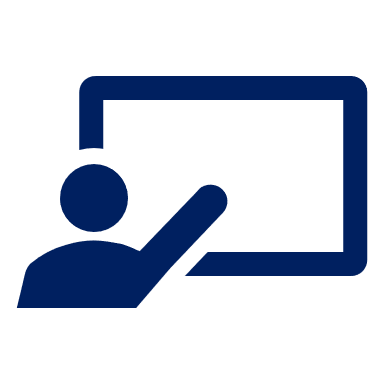 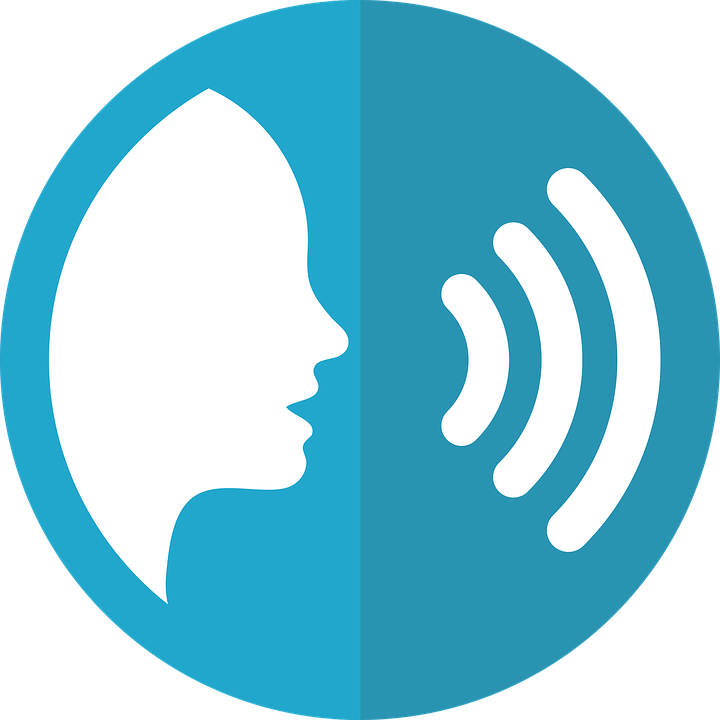 [3/4]
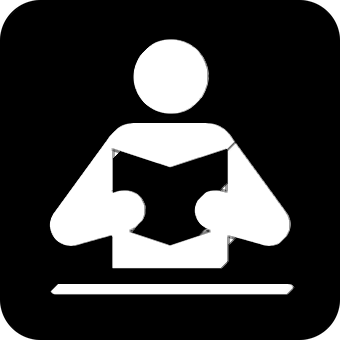 ¿Qué hay en la foto?
hablar
leer
En la foto hay guitarras.
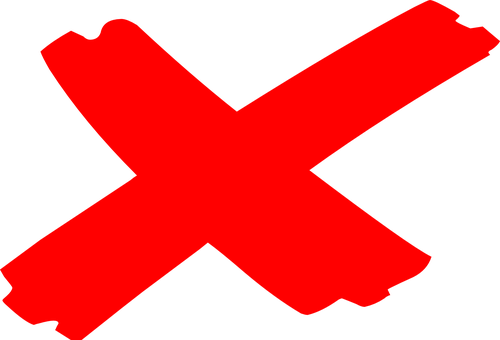 no
¡Es incorrecto!
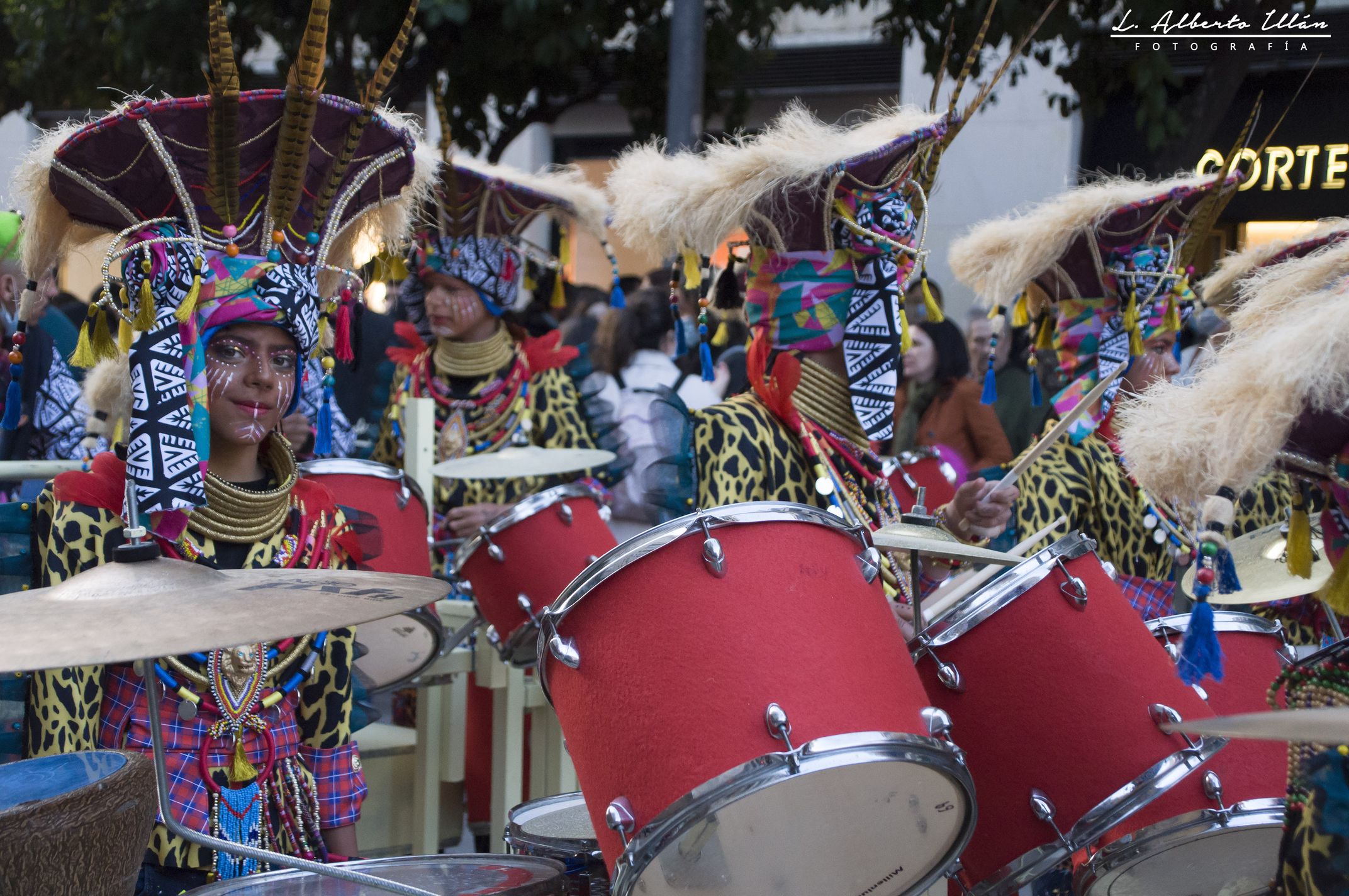 ¡Hay tambores* 🥁!
[Speaker Notes: Timing: 3 minutes [slide 2/3]

Aim: to practise written recognition of plural adjectival agreement and comprehension of revisited vocabulary in sentences; to find out more about the Badajoz festival.
Procedure:
Ask the question ‘¿Qué hay en la foto?’2. Read the first sentence aloud with pupils with pupils and elicit the correct word for the gap, orally.
3. Click to confirm.
4. Continue with the remainder of the sentences, over three slides.
5. Elicit English meanings orally from pupils, too.

Frequency of unknown words and cognates:tambor [3826]
Source: Davies, M. & Davies, K. (2018). A frequency dictionary of Spanish: Core vocabulary for learners (2nd ed.). Routledge: London

Image attribution:
https://www.carnavalbadajoz.es/multimedia-fotos/]
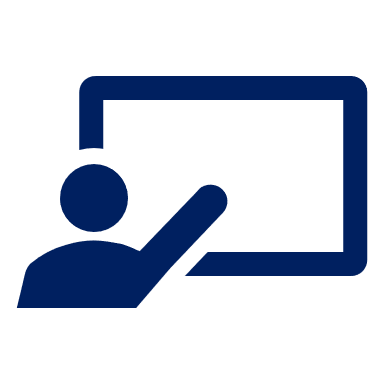 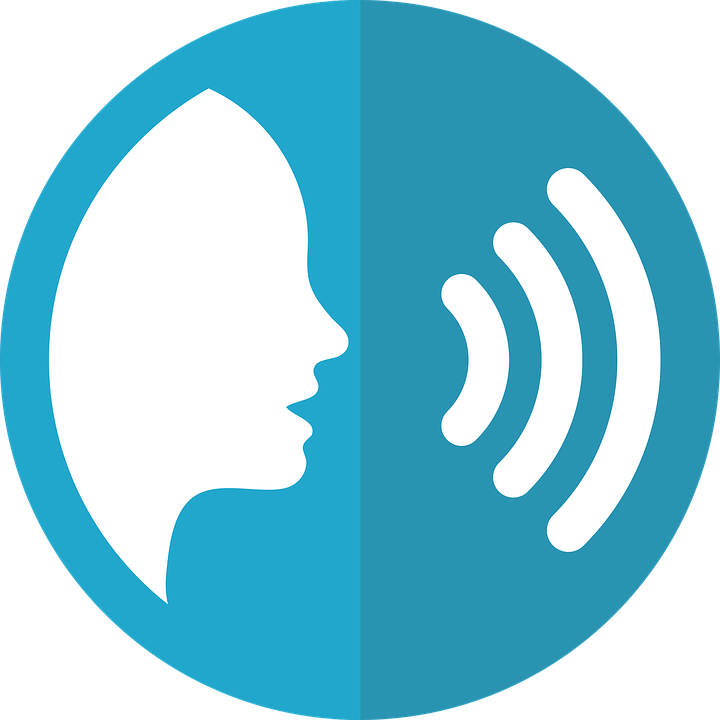 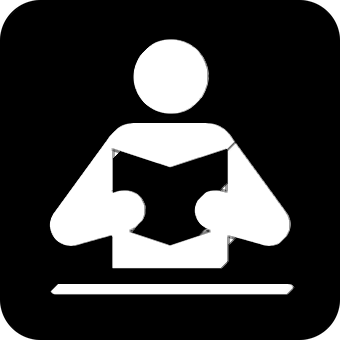 ¿Es correcto o incorrecto?
[4/4]
hablar
leer
En la foto no hay una niña con gafas.
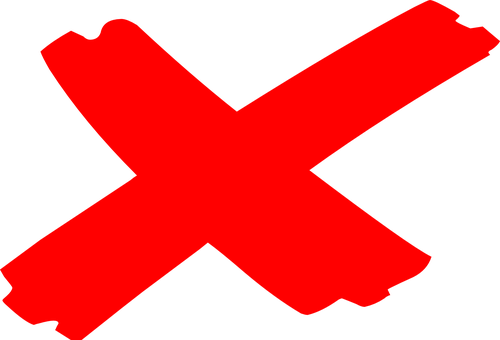 ¡Es incorrecto!
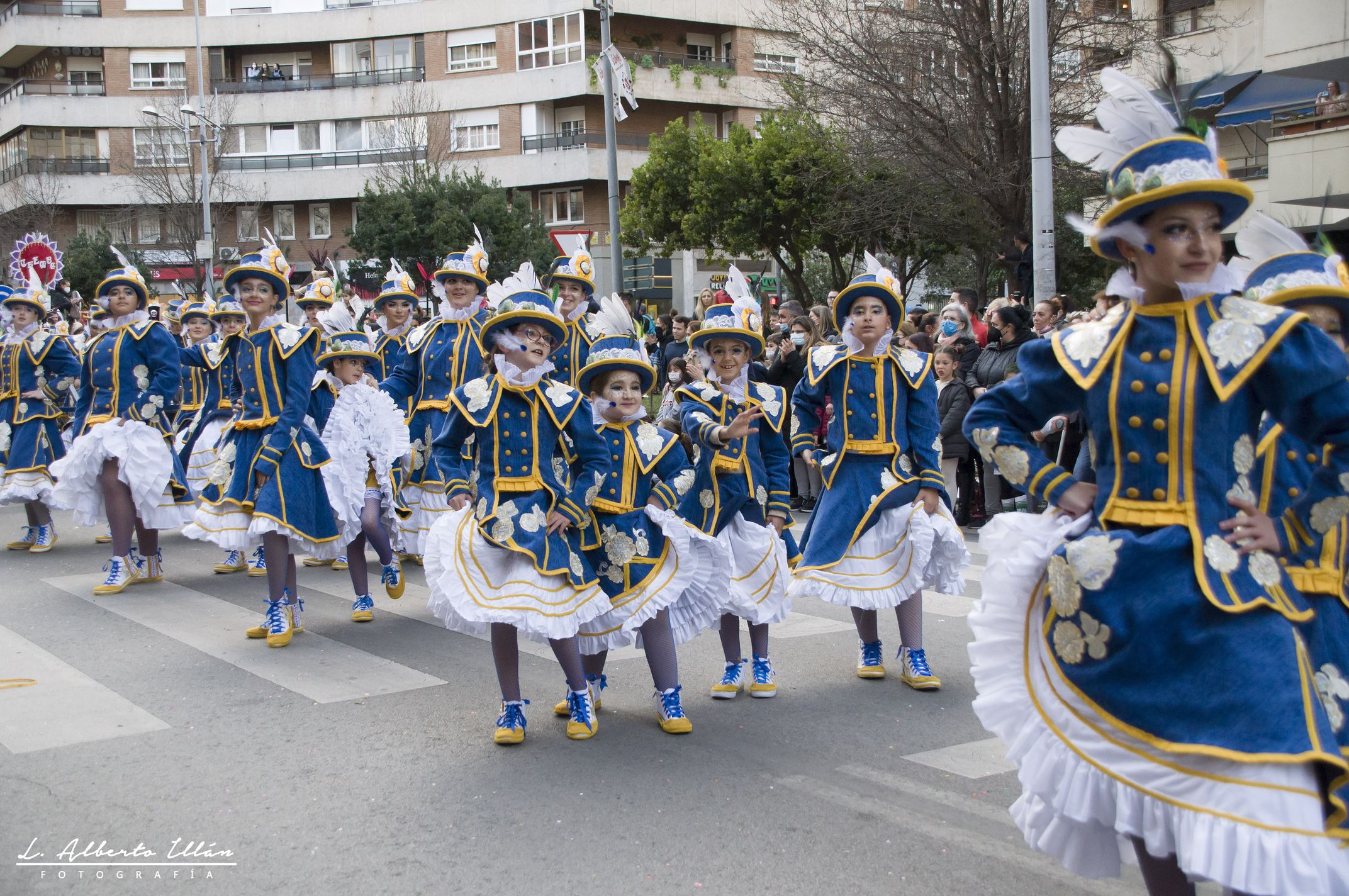 [Speaker Notes: Timing: 3 minutes [3/4]
Aim: to practise written comprehension of hay and no hay in short sentences about the Badajoz festival.
Procedure:
1. Ask the question ¿Es correcto o incorrecto? 
2. Elicit the response ‘es incorrecto’ and click to confirm.
3. Click to obscure the ‘no’ and elicit a repetition of the correct sentence from pupils.4. Continue for slices 2-4.

Image attribution:
https://www.carnavalbadajoz.es/multimedia-fotos/]
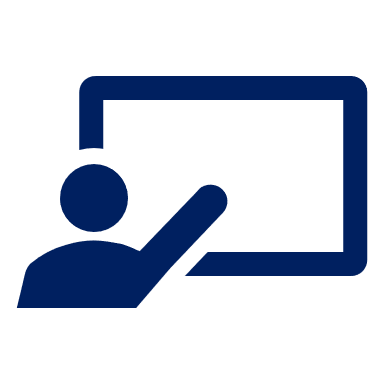 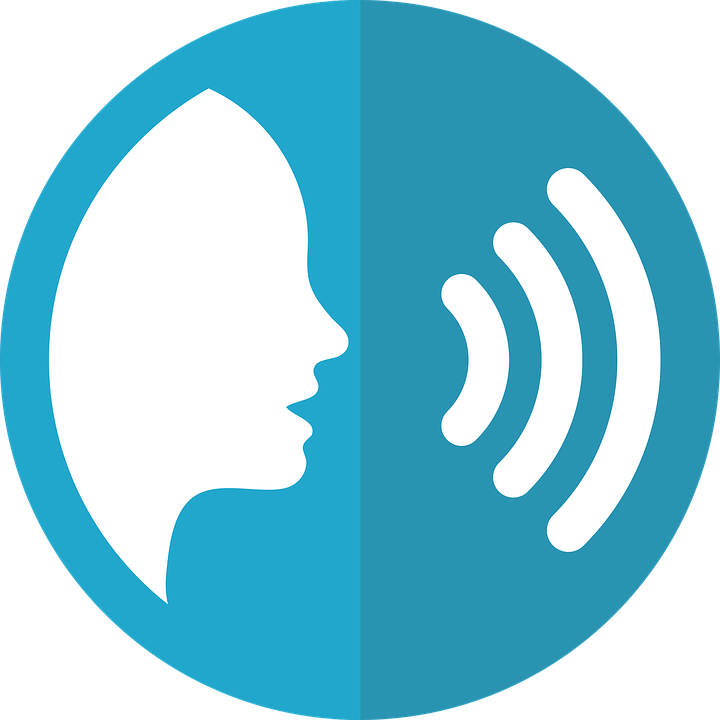 [4/4]
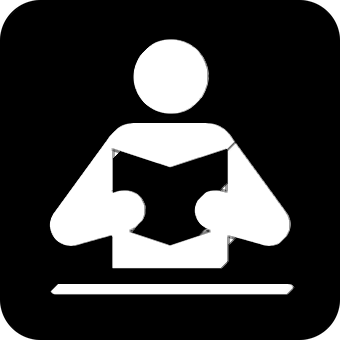 ¿Qué hay en la foto?
hablar
leer
En la foto hay cuatro niñas que tienen gafas naranjas en la cabeza.
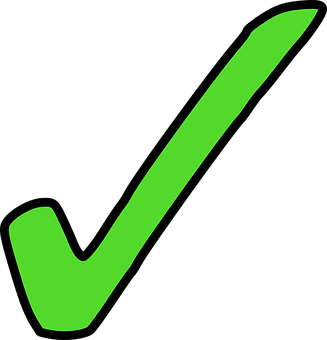 ¡Es correcto!
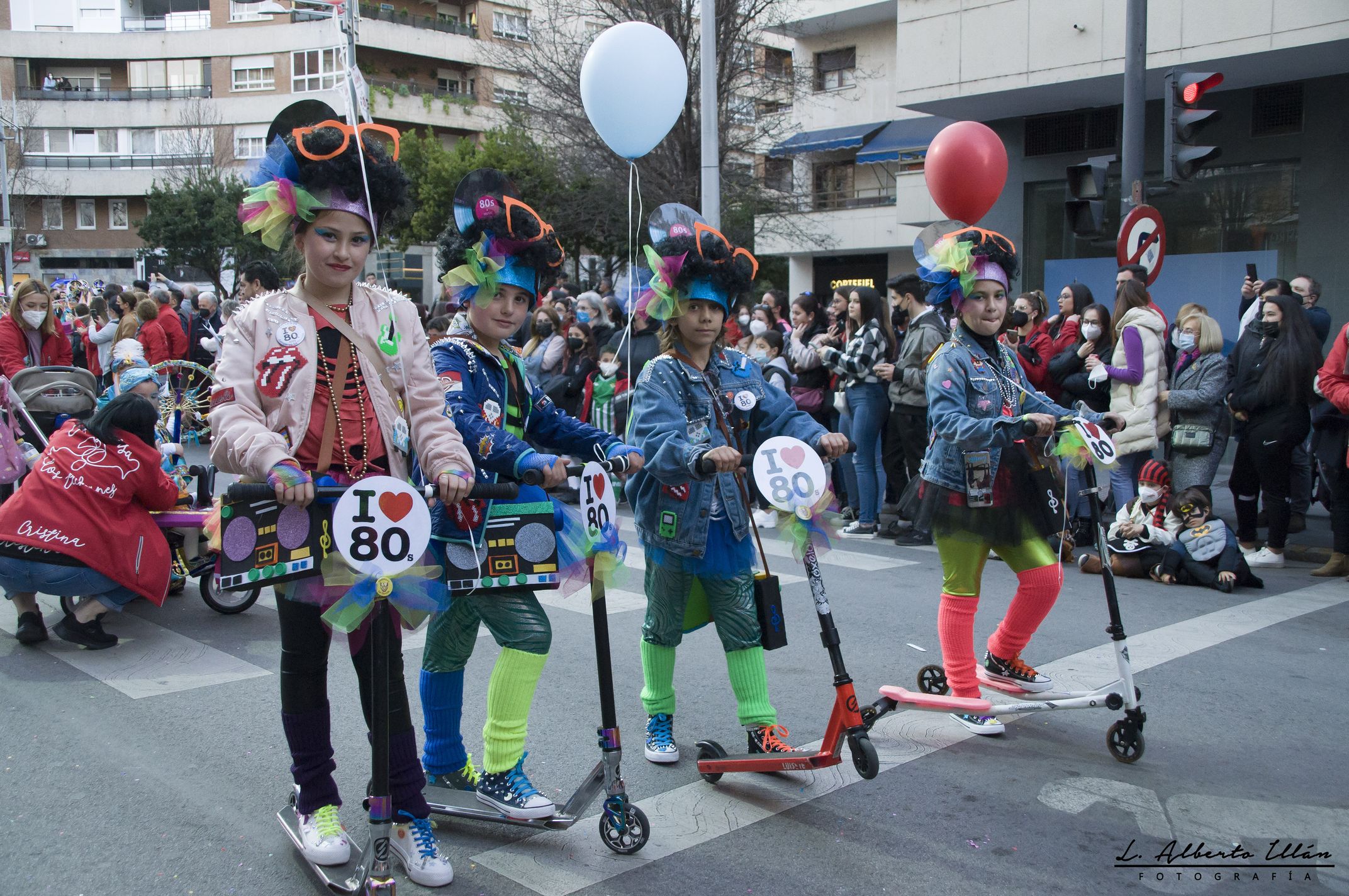 [Speaker Notes: Timing: 3 minutes [slide 4/4]

Aim: to practise written recognition of plural adjectival agreement and comprehension of revisited vocabulary in sentences; to find out more about the Badajoz festival.
Procedure:
Ask the question ‘¿Qué hay en la foto?’2. Read the first sentence aloud with pupils with pupils and elicit the correct word for the gap, orally.
3. Click to confirm.
4. Continue with the remainder of the sentences, over three slides.
5. Elicit English meanings orally from pupils, too.

Image attribution:
https://www.carnavalbadajoz.es/multimedia-fotos/]
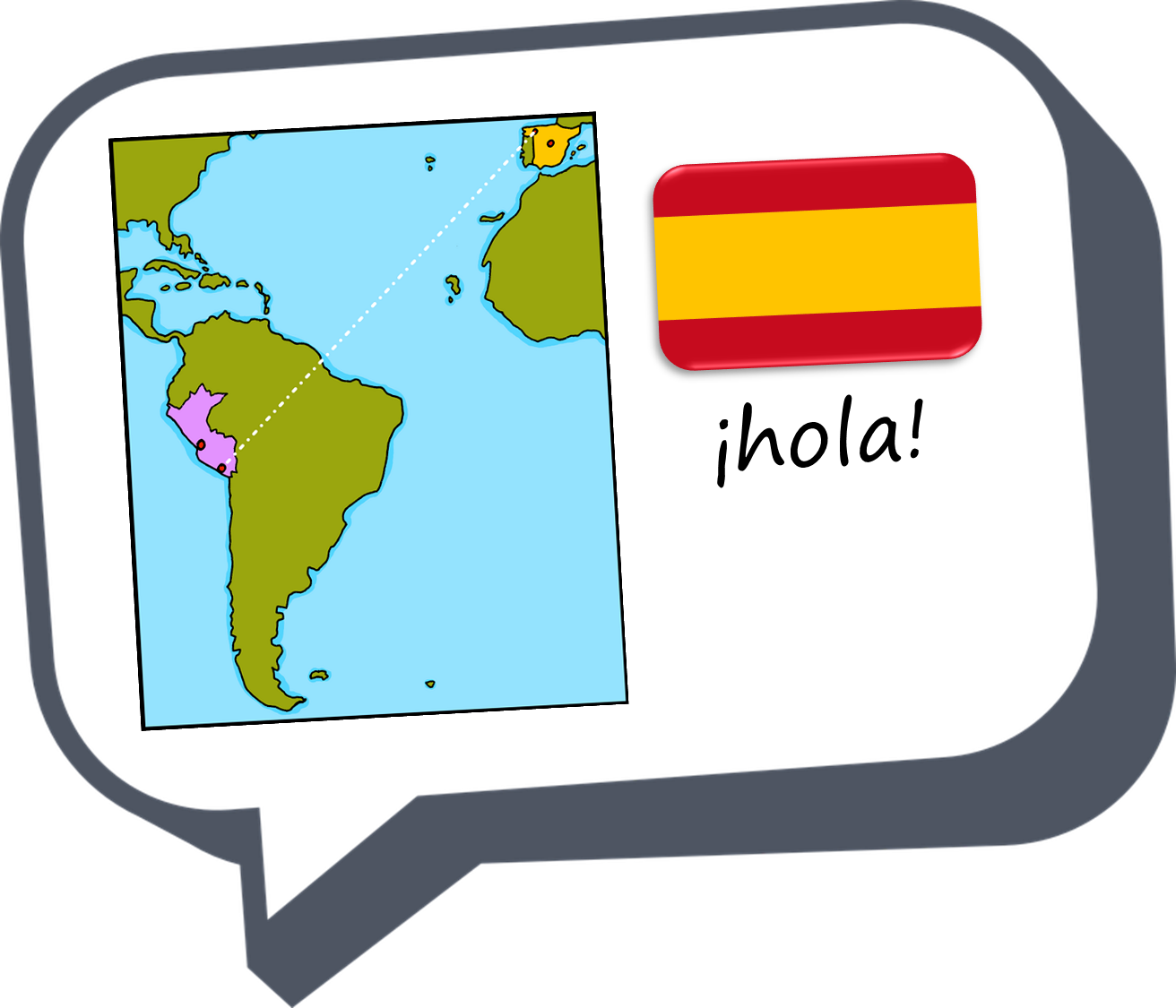 ¡adiós!
verde